Govt.Civil Hospital Ranjhi,jabalpur
(M.P.)
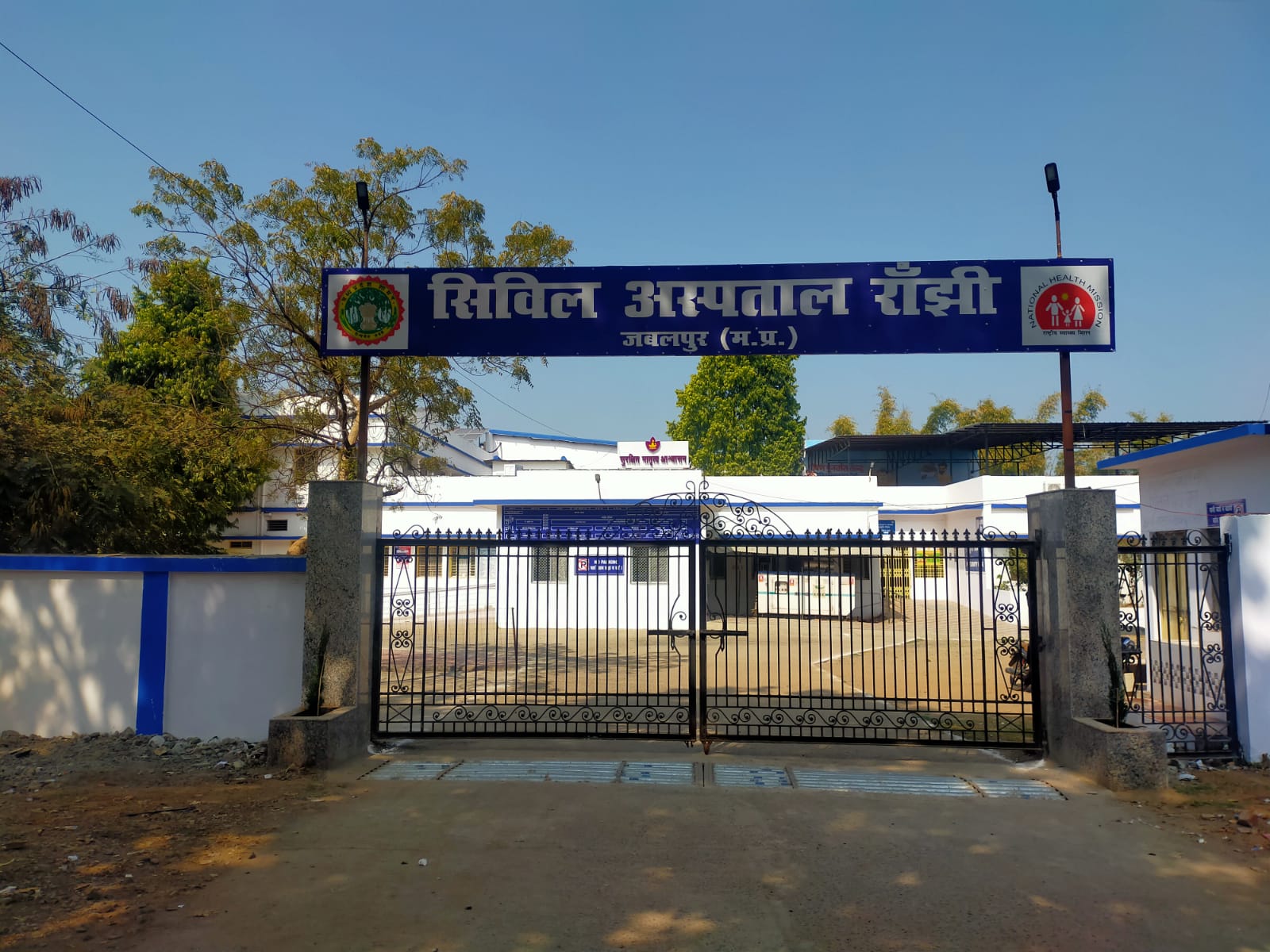 OUR HERITAGE
Jabalpur is a city where tributary of the river Narmada , Bhedaghat Dhuadhar Fall  Dhuandhar falls. The waterfall has been named so because of the smok appearance of the water falling off the cliff with utmost force. Bargi Dam is one of the first completed dams out of the chain of 30 major dams to be constructed on Narmada River. Hindu Shiv temple Kachnar City  a 23m-tall statue of Lord Shiva at the end of a tree-lined path.
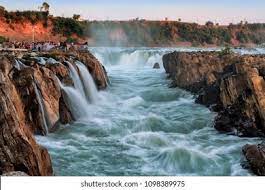 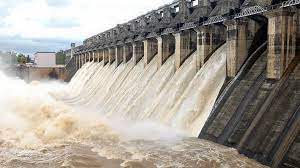 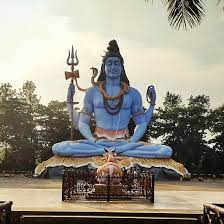 OUR  ADMINISTRATIVE OFFICIAL AND STAFF
DM   – Mr. Deepak Saxena 
RJD & CMHO- Dr. Sanjay Mishra
Facility Incharge – Dr. Sanjay Chhattani
DPM- Shri Vijay Pandey; 
 DQM – Dr. Shikha Garg
Introduction OF the Hospital
Paste Photo of the Hospital and MCH Wing
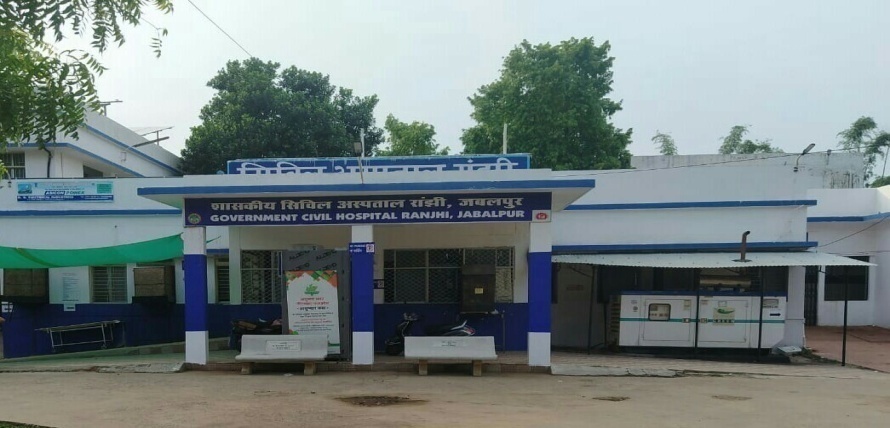 Civil hospital ranjhi  is situated in  Jabalpur district of Madhya Pradesh.  It has bed strength of 20 general patient beds & 10 maternal beds and is functional 24 X 7. It caters to a population of about 121237 with employee strength of around of 80 staff.  The centre provides preventive, promotive and curative healthcare services to the community. On an average the civil  hospital caters to around 5500  outpatients and 125 inpatients & 30 deliveries per month. 
   Key services offered by the facility are outpatient, inpatient services including maternity care (normal deliveries & lscs ),central laboratory services (tests for hb, hiv, urine routine/urine culture, malaria, sputum, widal, t3,t4 tsh  covid ictc etc.), Family planning services including tubectomy, immunization, pharmacy, referral transport etc.
Name of facility in-charge : Dr. Sanjay Chhattani
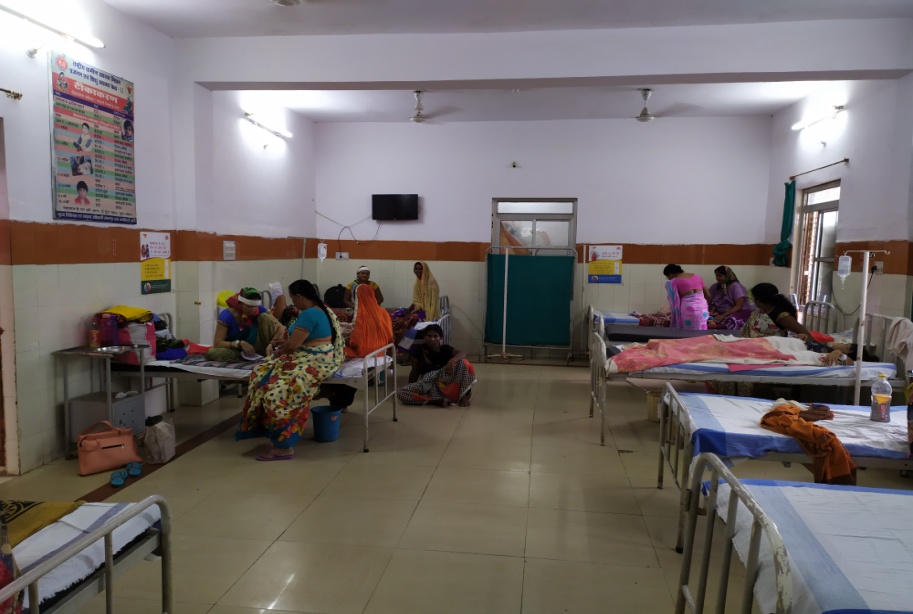 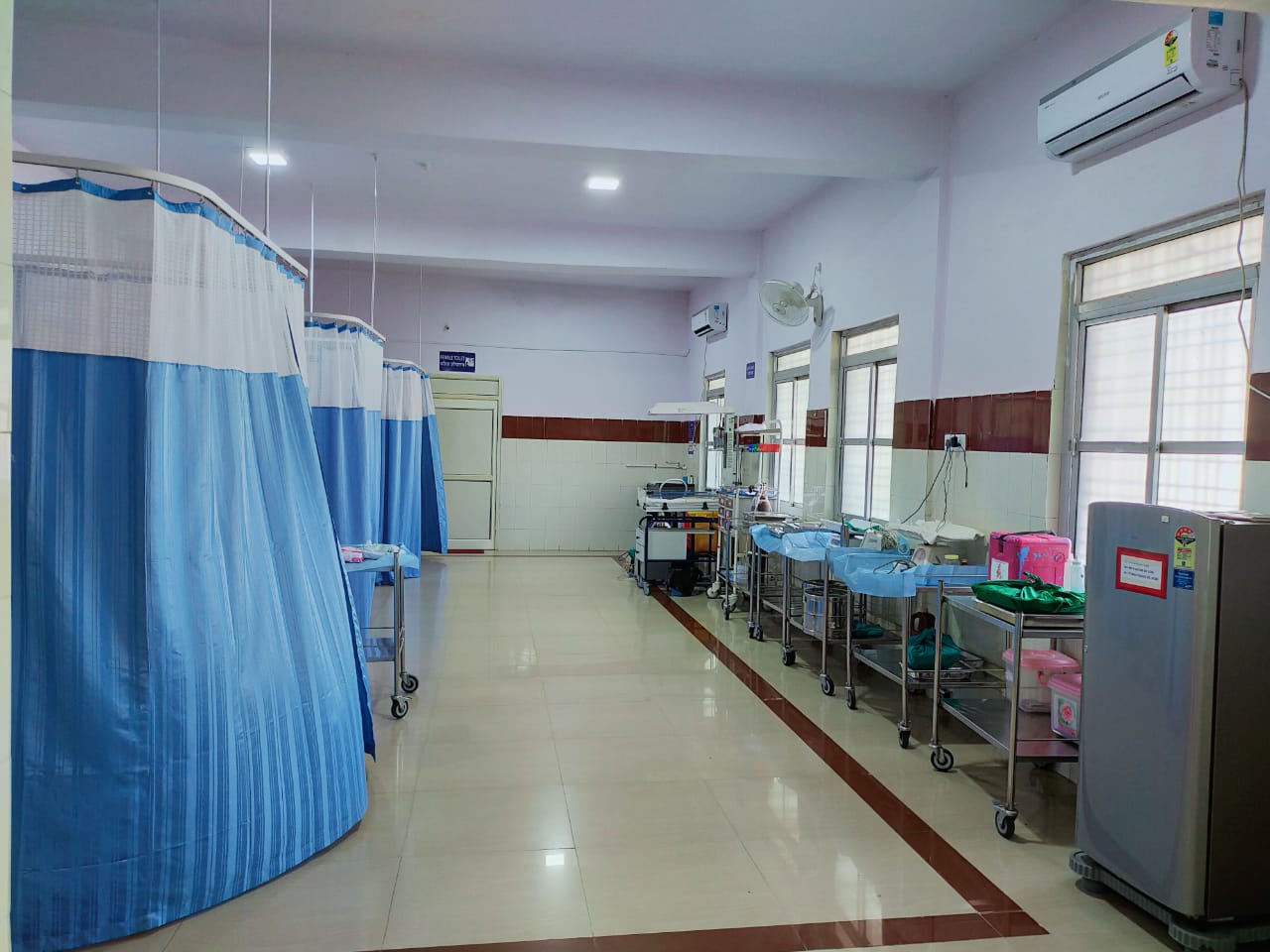 GEOGRAPHICAL  PROFILE  OF  RANJHI
5
Glow sign board showing     distance from  main road
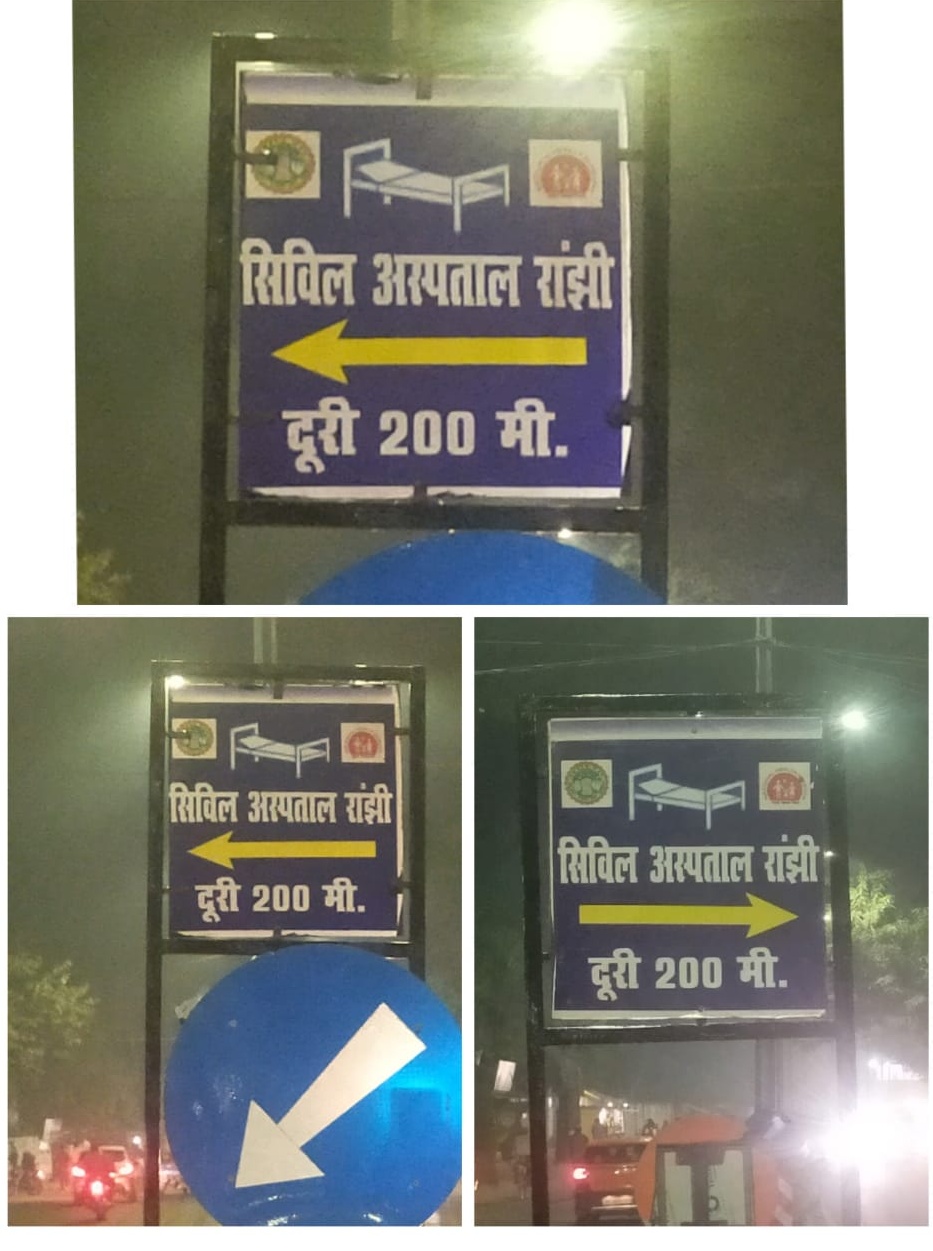 CIVL HOSPITAL RANJHI JABALPUR M.P.
MISSION, VISION, QUALITY POLICY AND OBJECTIVE
MISSION
Promoting excellence and continually improving quality of public health services delivering mechanism through innovation that are at par with State and National Health Policy

VISION
A society where all people live healthy, live long with peace of mind knowing all their healthcare needs will be delivered by State public  health system.

QUALITY POLICY
We are committed to provide high quality healthcare services to the people in district with sustainable efforts to ensure that it is equitable, accountable, ethical and delivered in dignified manner with continuous improvement shall be the guiding principle of all endeavours.
Quality objectives

To inculcate an excellent infection control methods in hospital.
 To improve patient satisfaction by monitoring and measuring the accessible facilities.
To focus on providing best quality services. 
 To improve the efficiency and protect patients. 
To protect and secure all patients rights and safety. 
To involve all employees in providing best quality service to patients.
Services available
Departments with room numbers
Citizen charter displayed at hospital enterance
NAME OF DOCTORS WITH DESIGNATION
HR INFORMATION
HR INFORMATION
24X7 BED AVAILABILITY
HOSPITAL ENTARANCE GATE
Solar panel present at roof top
Shade donates at registration center by mla cantt mr ashok rohani
MATERNITY WING
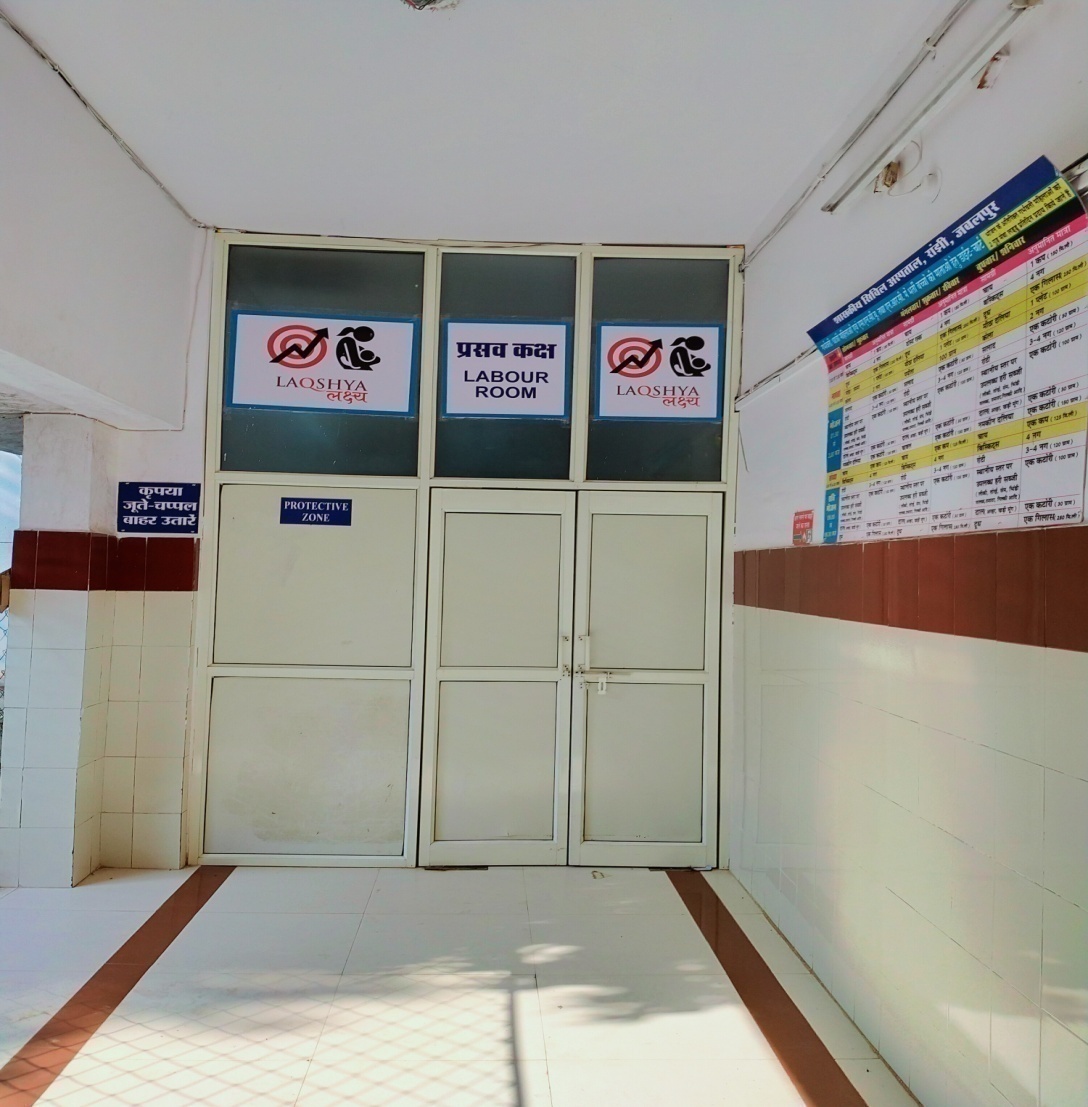 Patients Registration CounterBefore      &    After
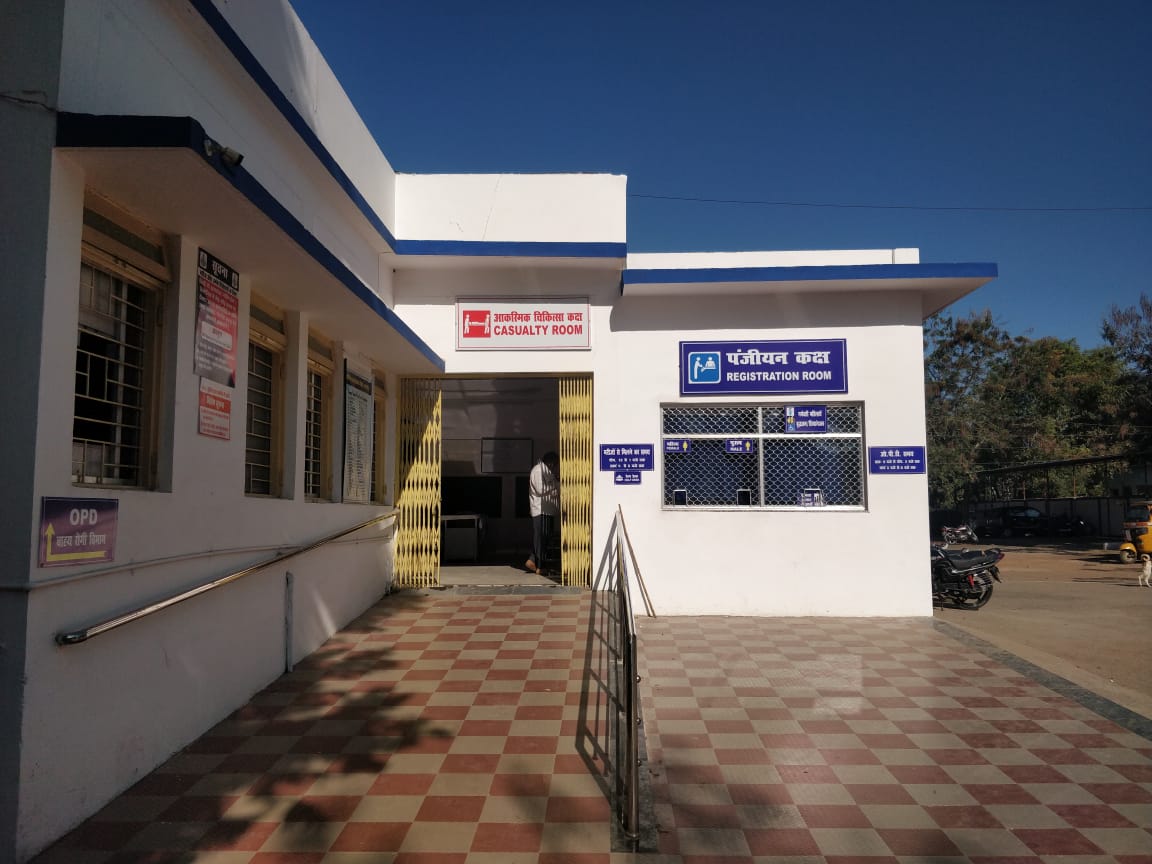 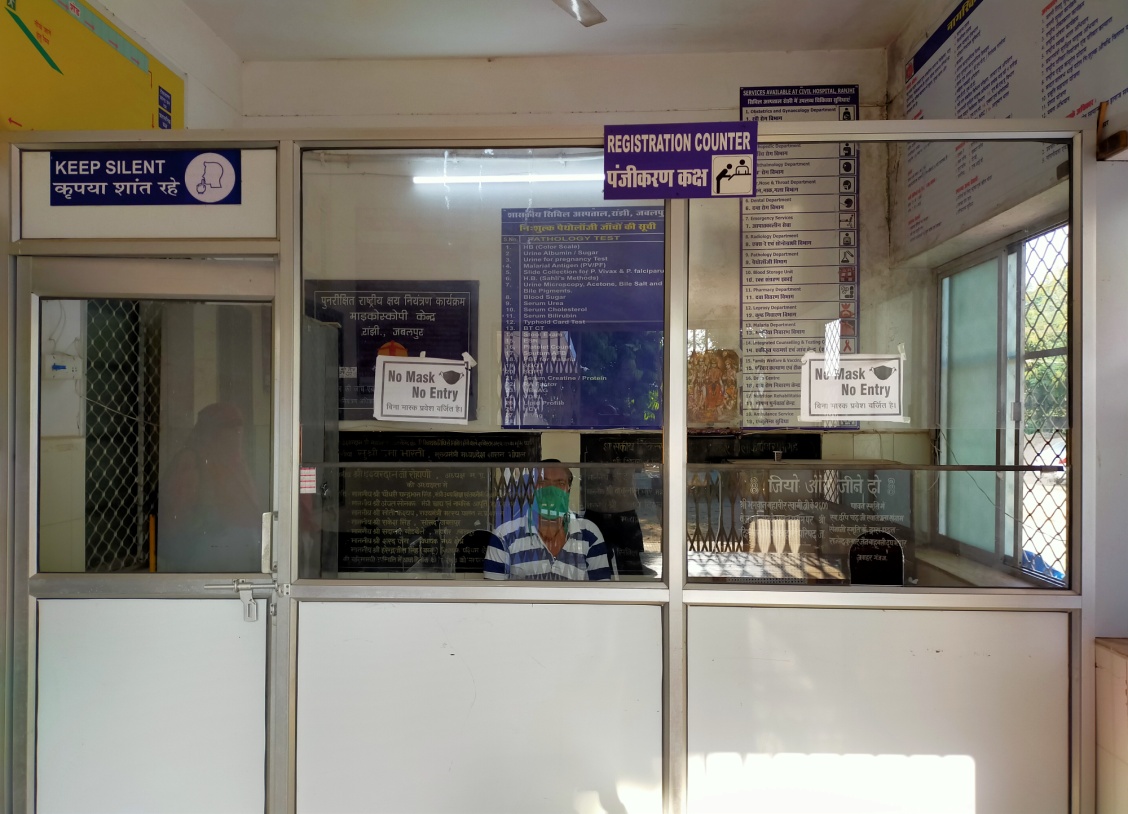 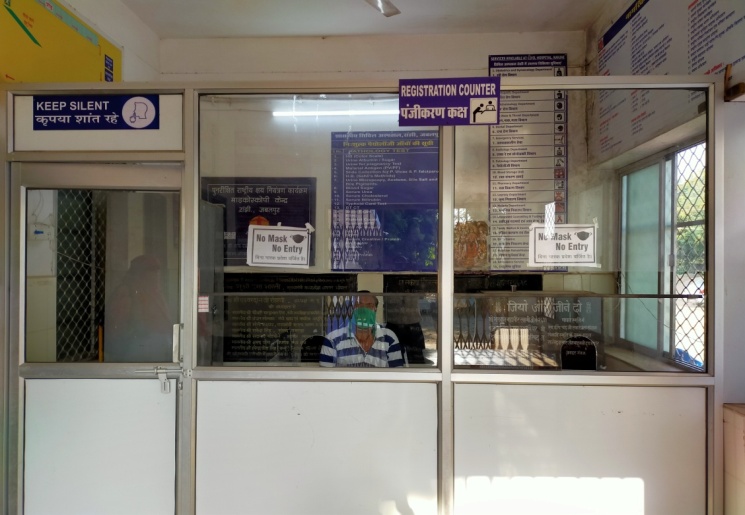 CATTLE GUARD
CATTLE GUARD  INSTALLED AT MAIN ENTERENCE  OF THE HOSPITAL
Surveillance sYSTEM
CLEANING WATER HEAD TANKS
BMW Meeting Civil Hospital Ranjhi
Hand Wash Training
5 S Meeting
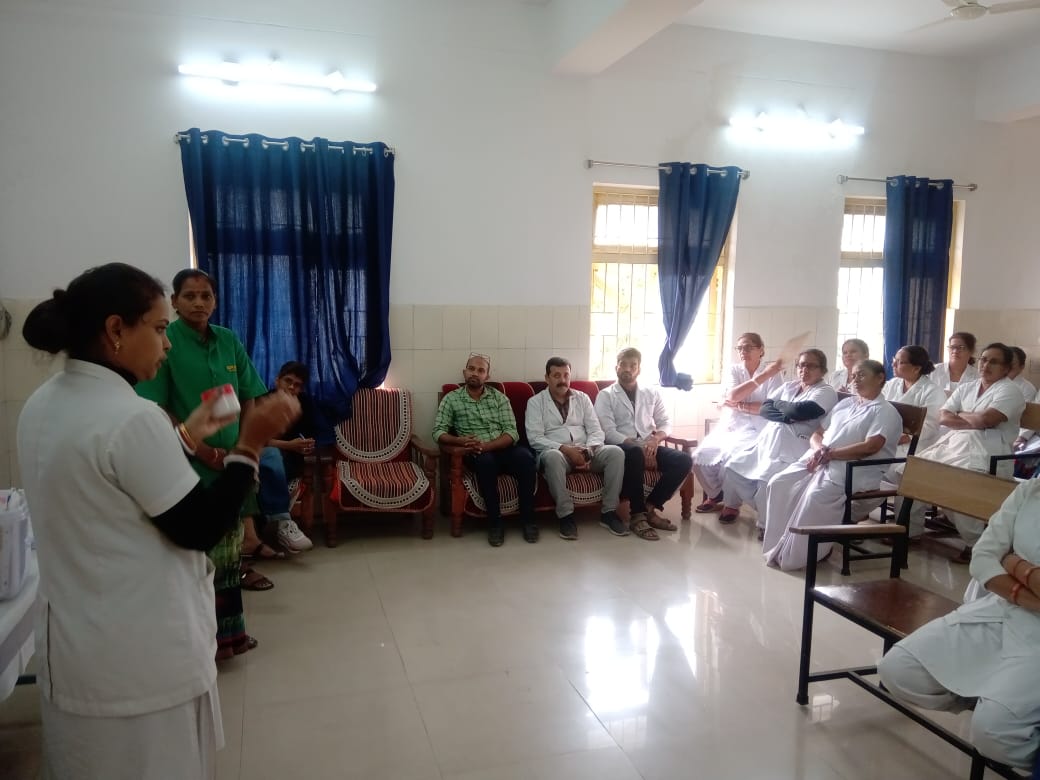 School And Anganwadi Visit Promoting Hygeine and Sanitation
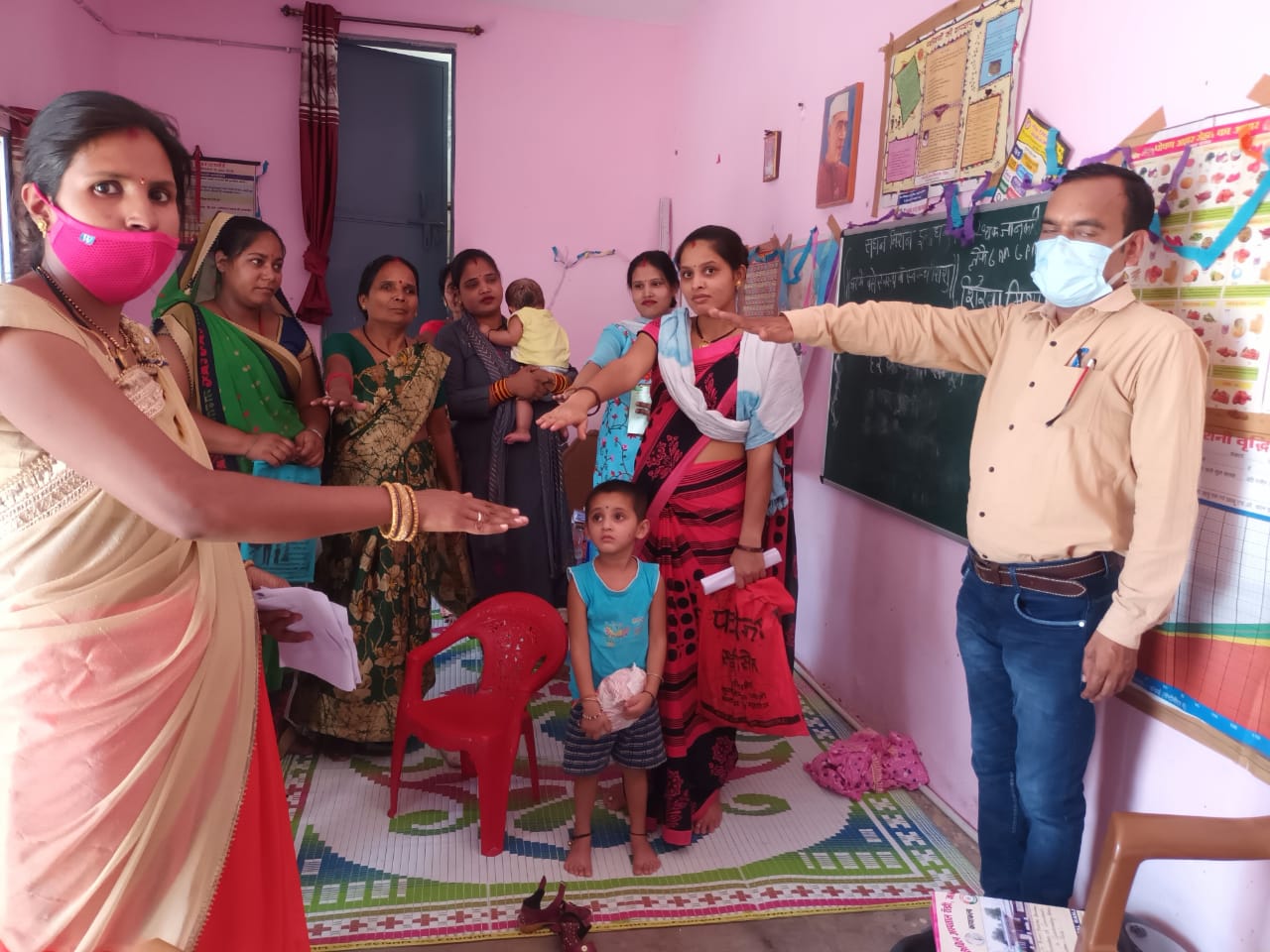 Cleaning of Wards Three Times a Day
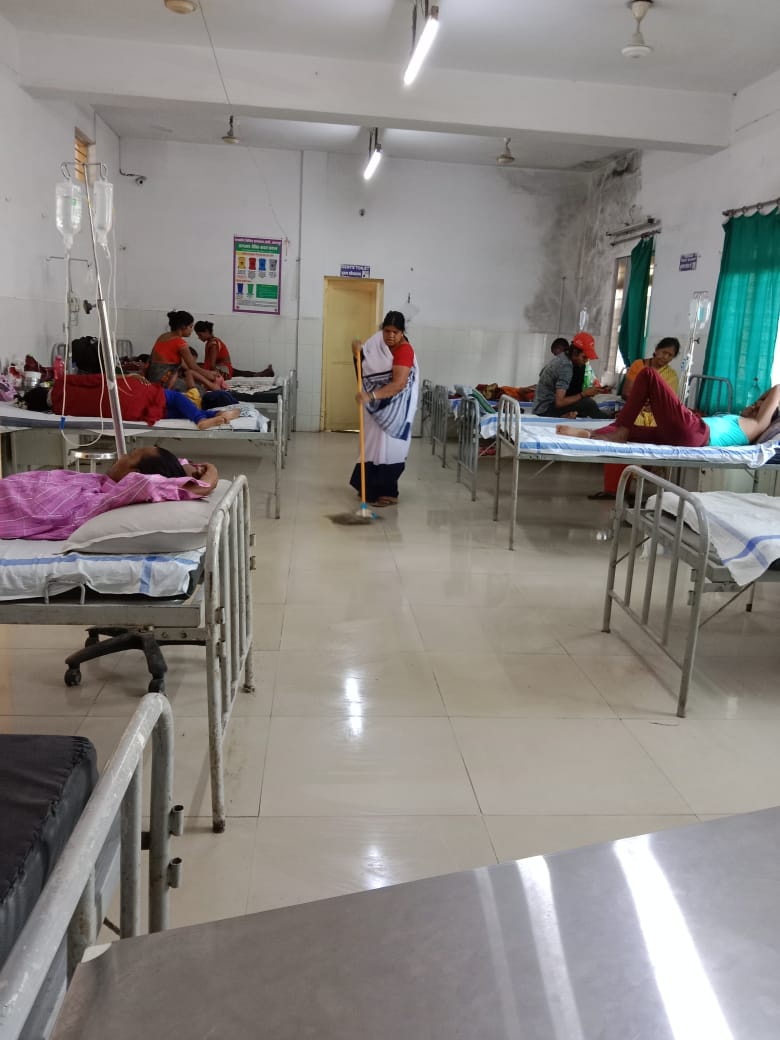 FIRE EXTINGUISHER TRAINING
SPILL MANAGEMENT TRAINING
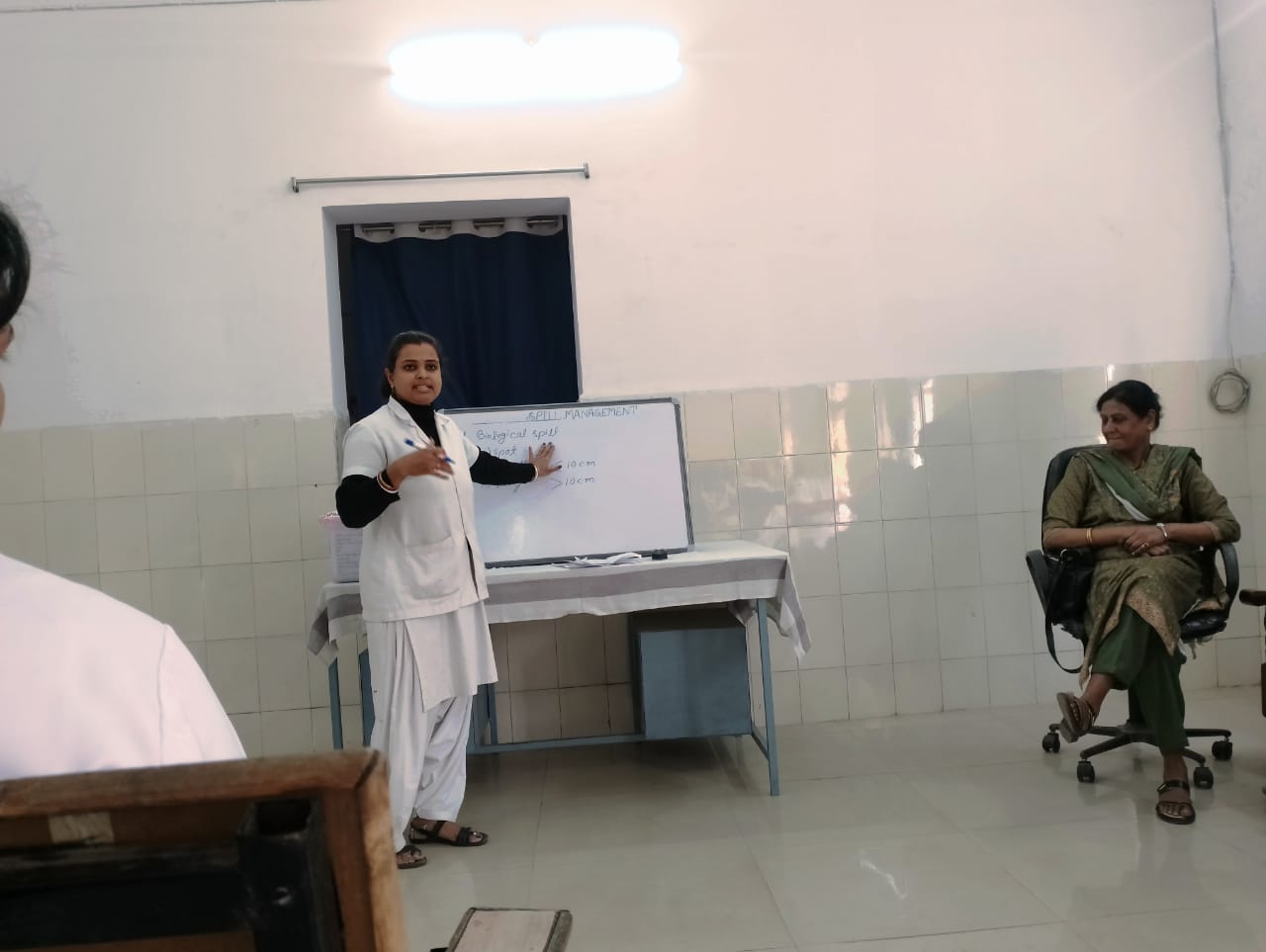 3 BUCKET AND MOPPING TRAINING
BIO MEDICAL WASTE MANAGEMENT
Glimpses of Labour Room  Before                                             After
Before implementation of Laqshya (Labour room)
After implementation of Laqshya (Labour room)
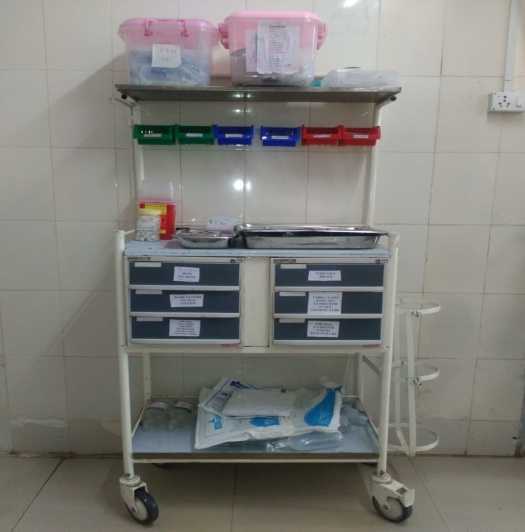 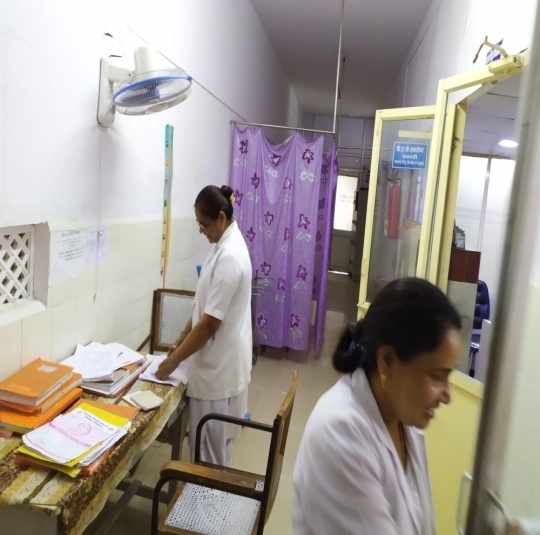 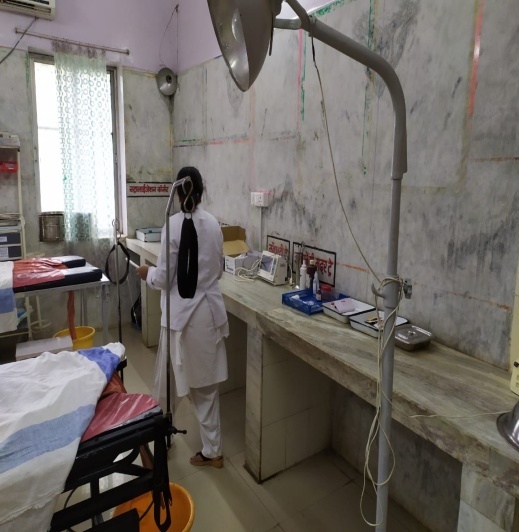 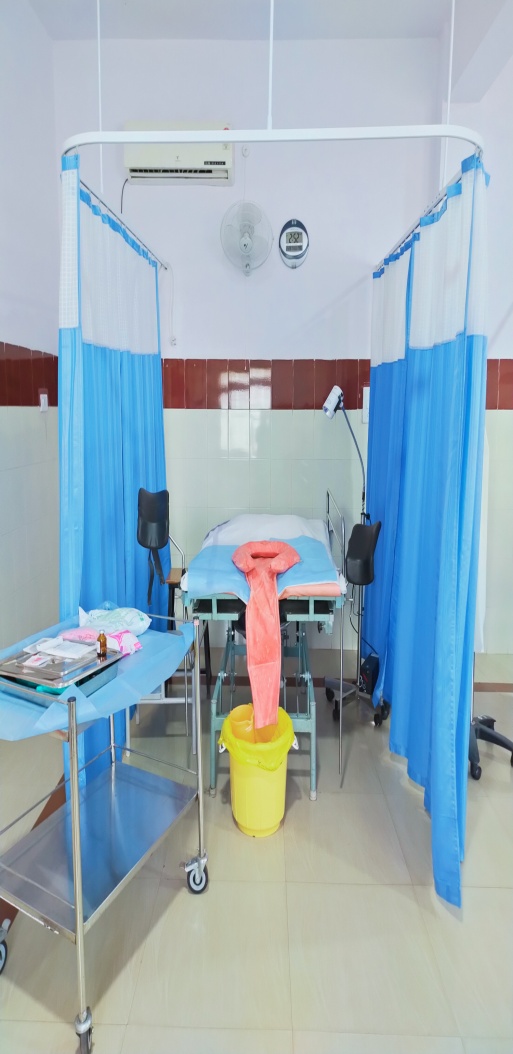 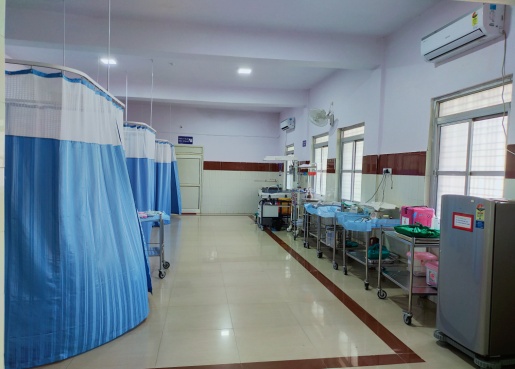 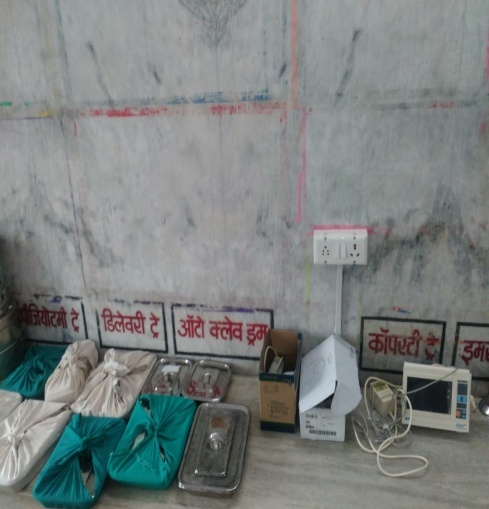 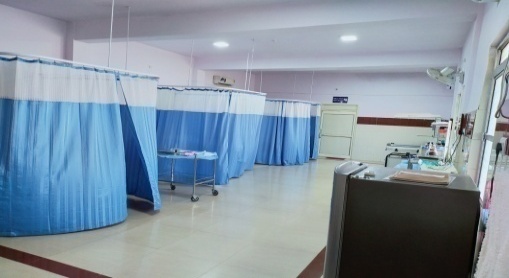 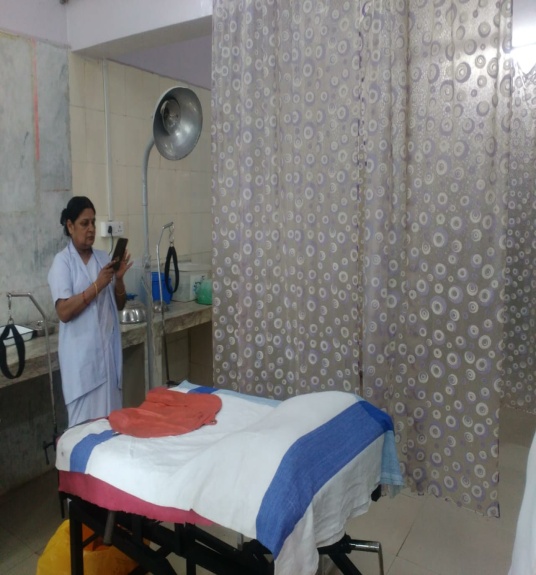 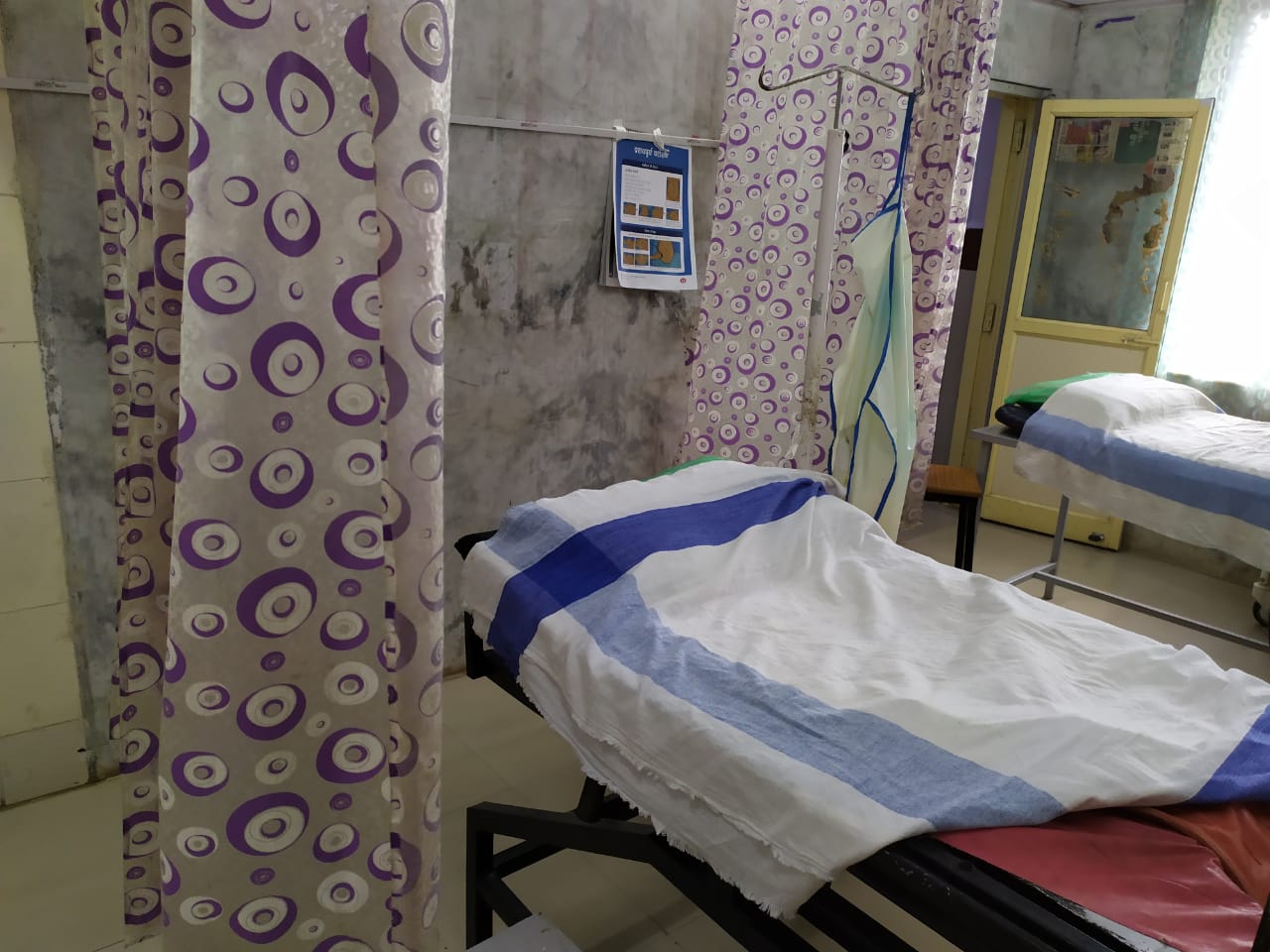 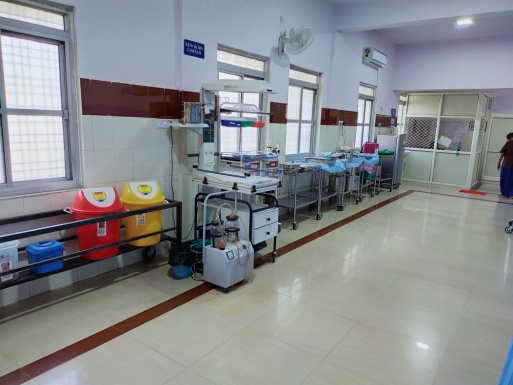 Glimpses of  Labour room
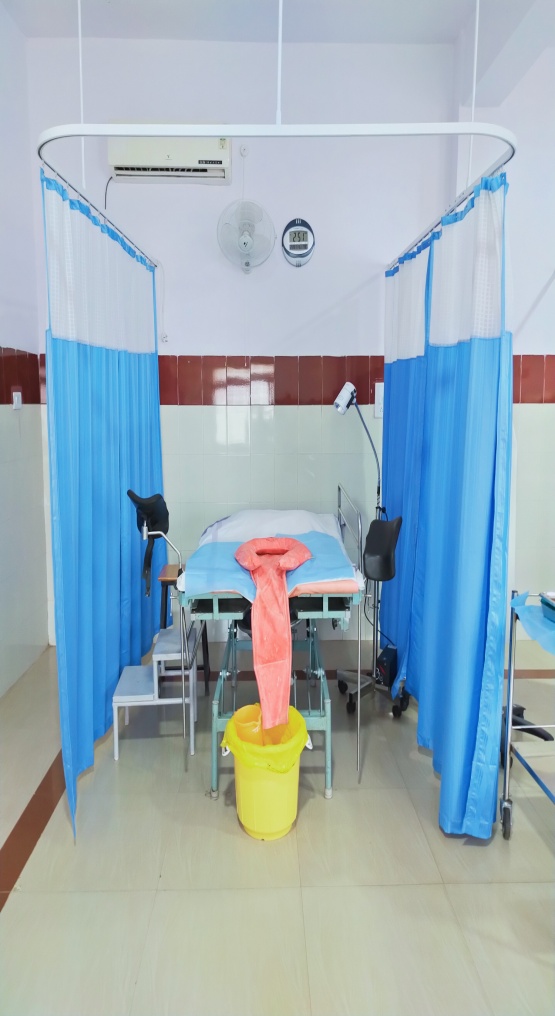 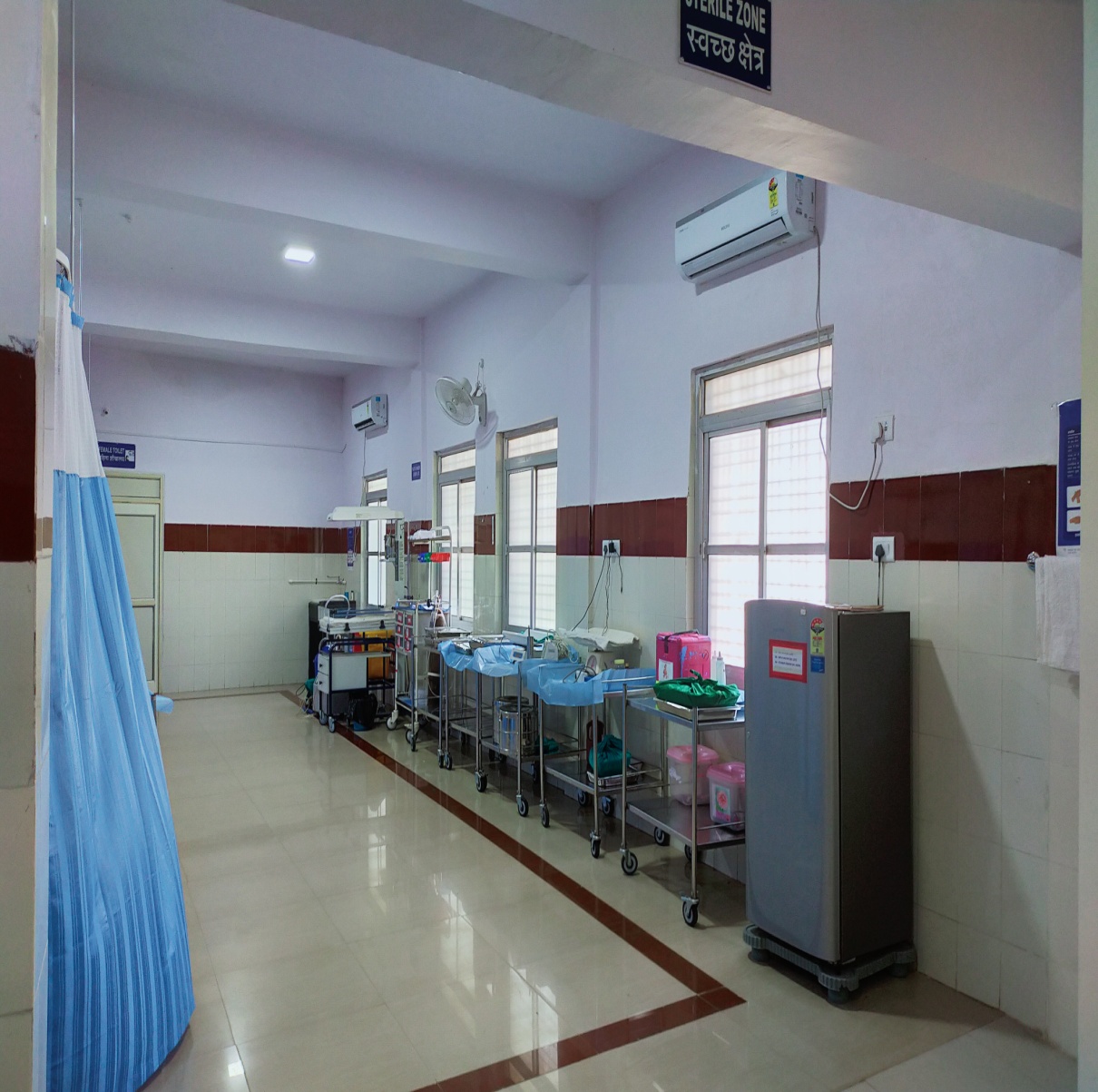 Instruction In LR
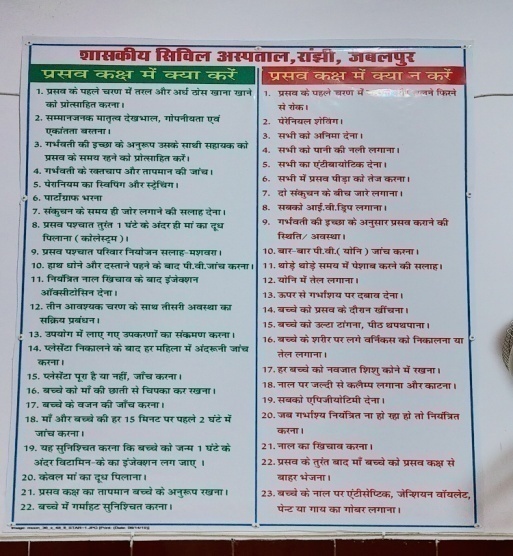 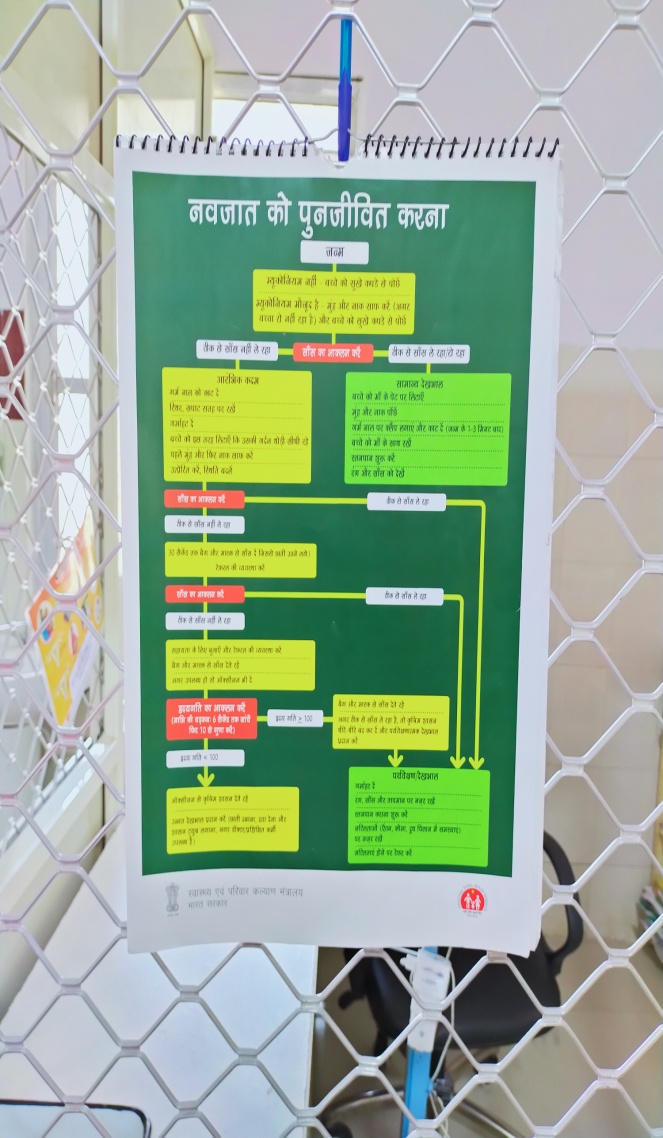 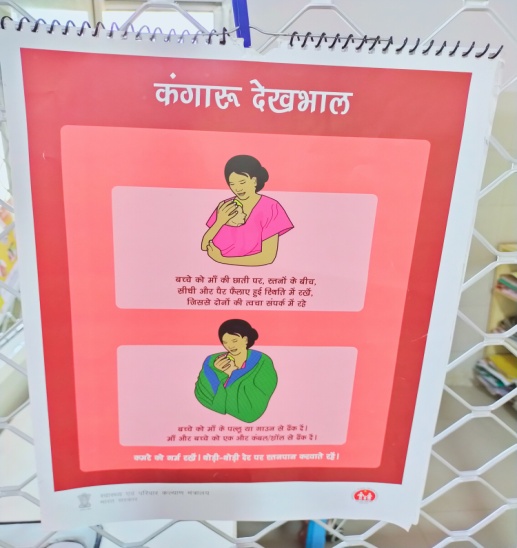 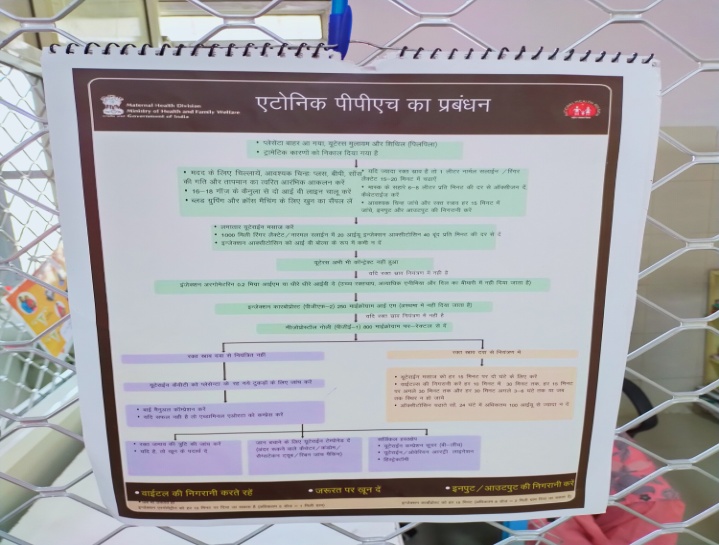 Emergency Trolly & Medicine Tray
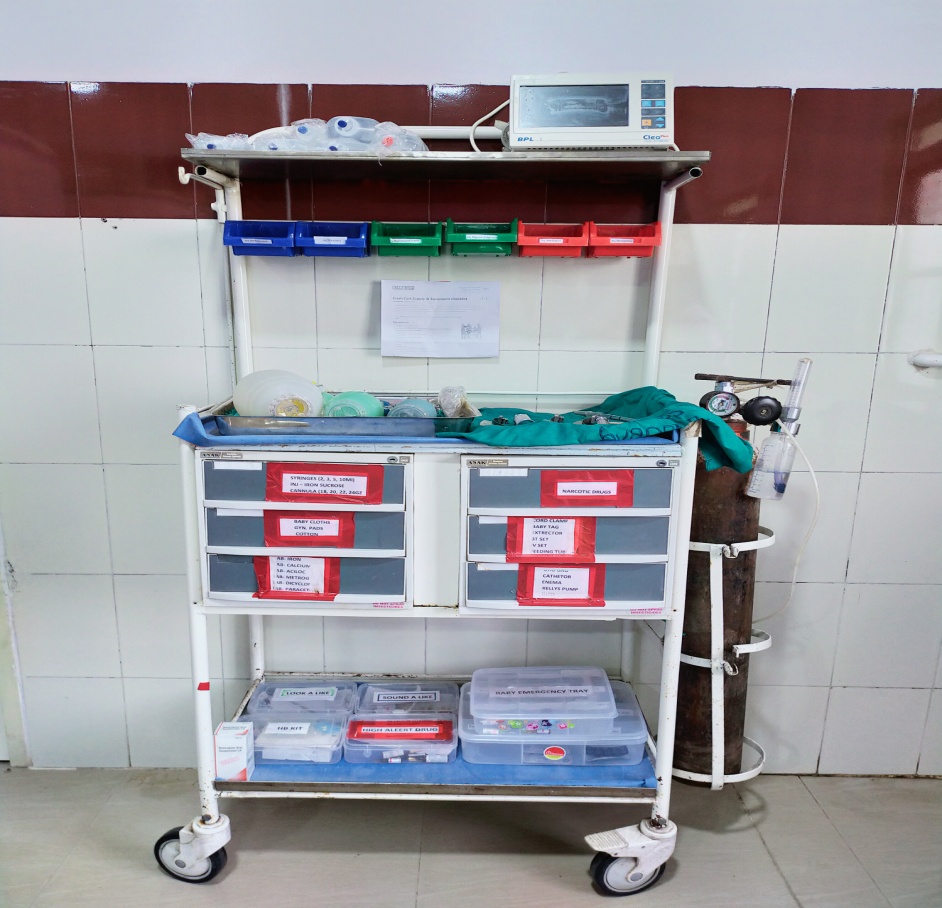 SEPTIC DELIVERY ROOM
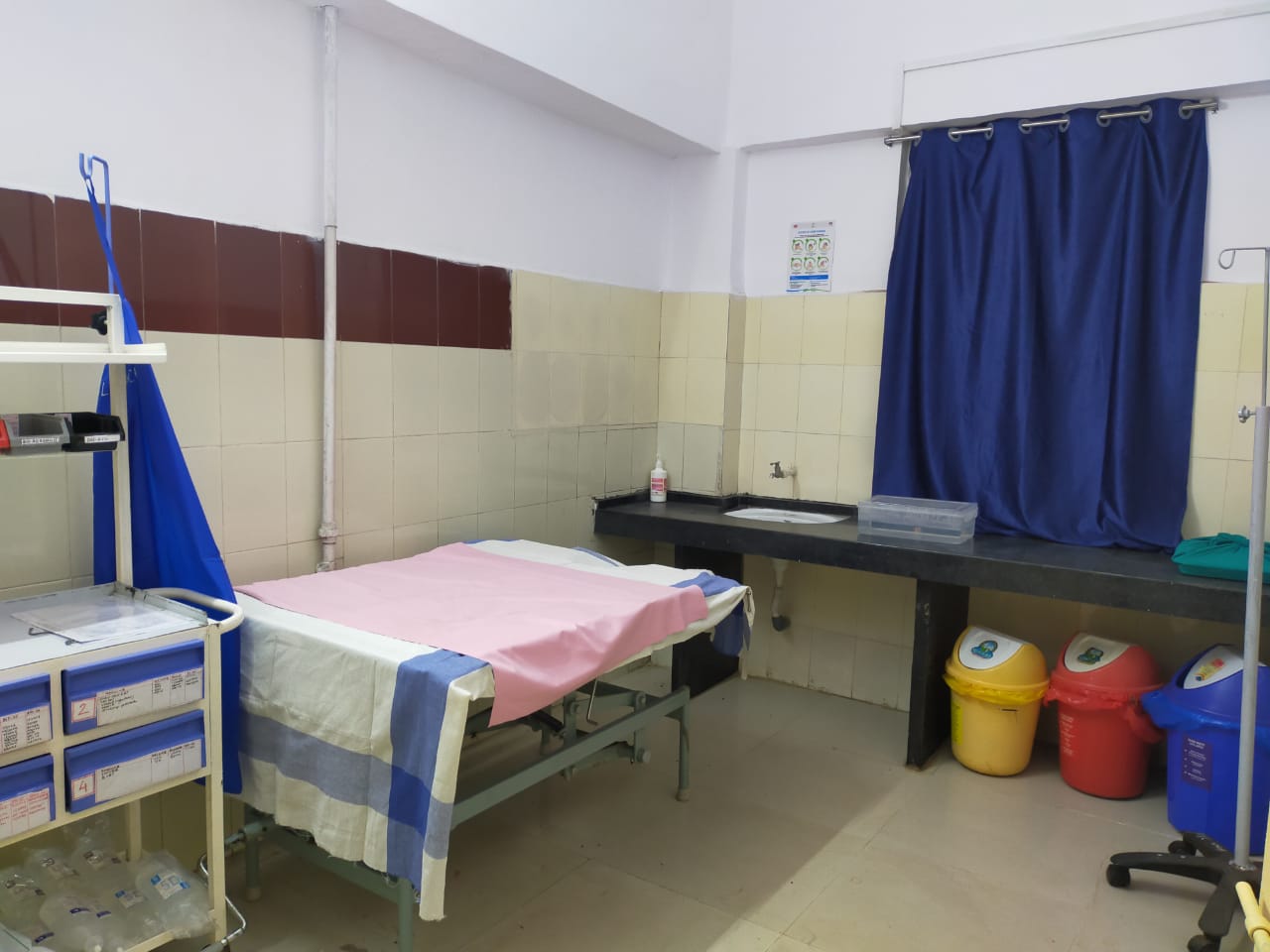 ECLAMPSIA BED & ANC WARD
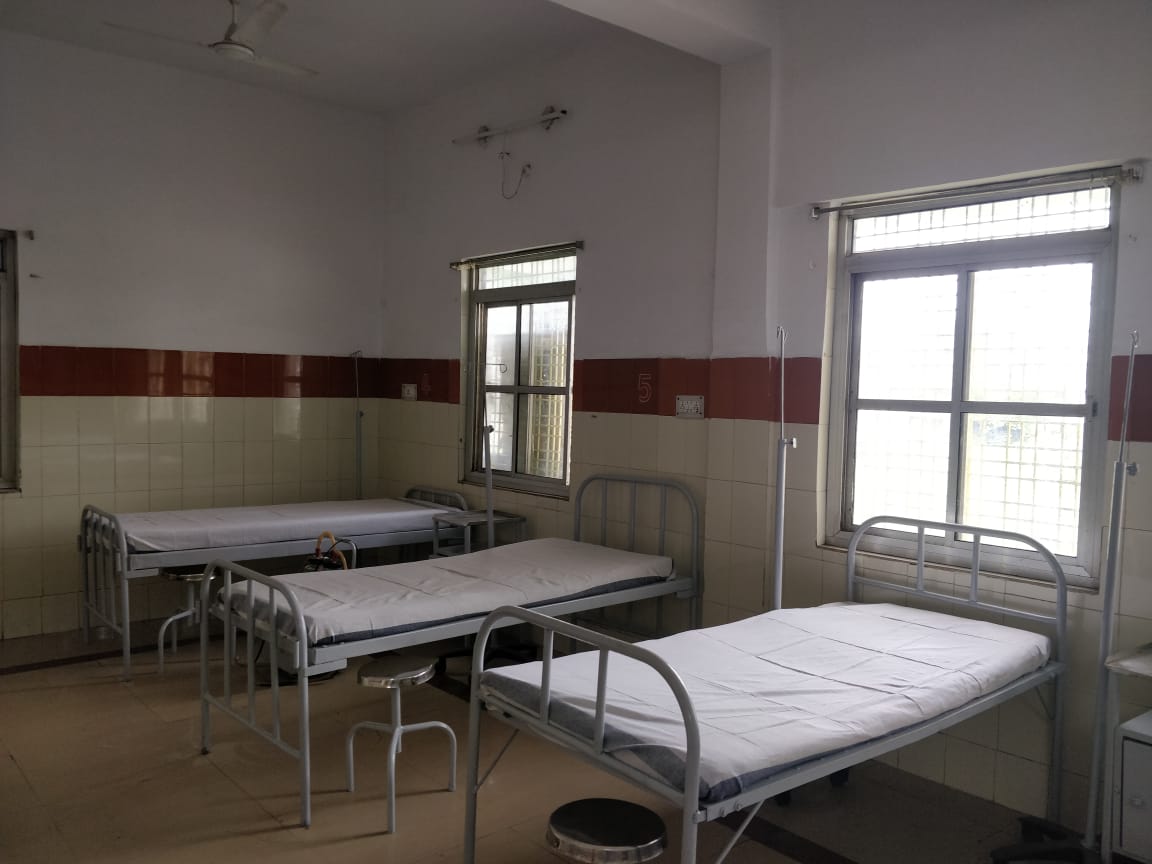 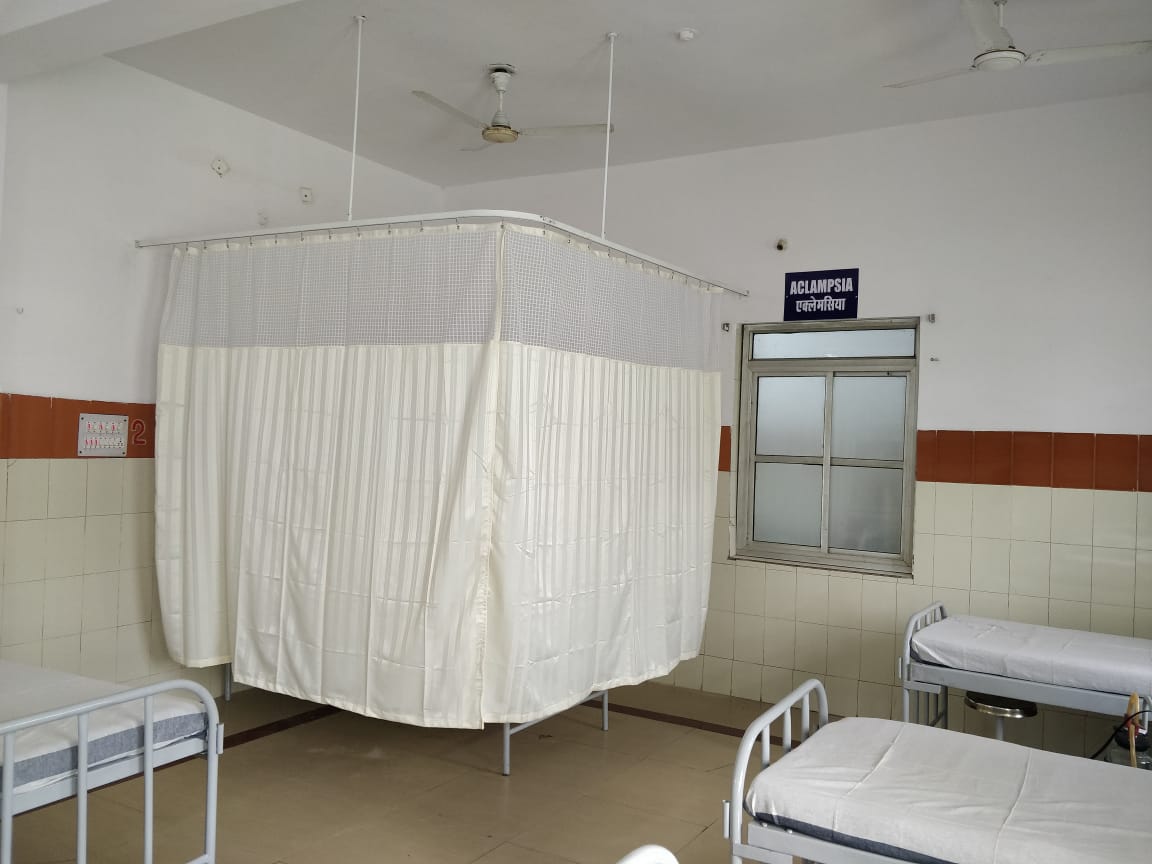 New Born Care Area
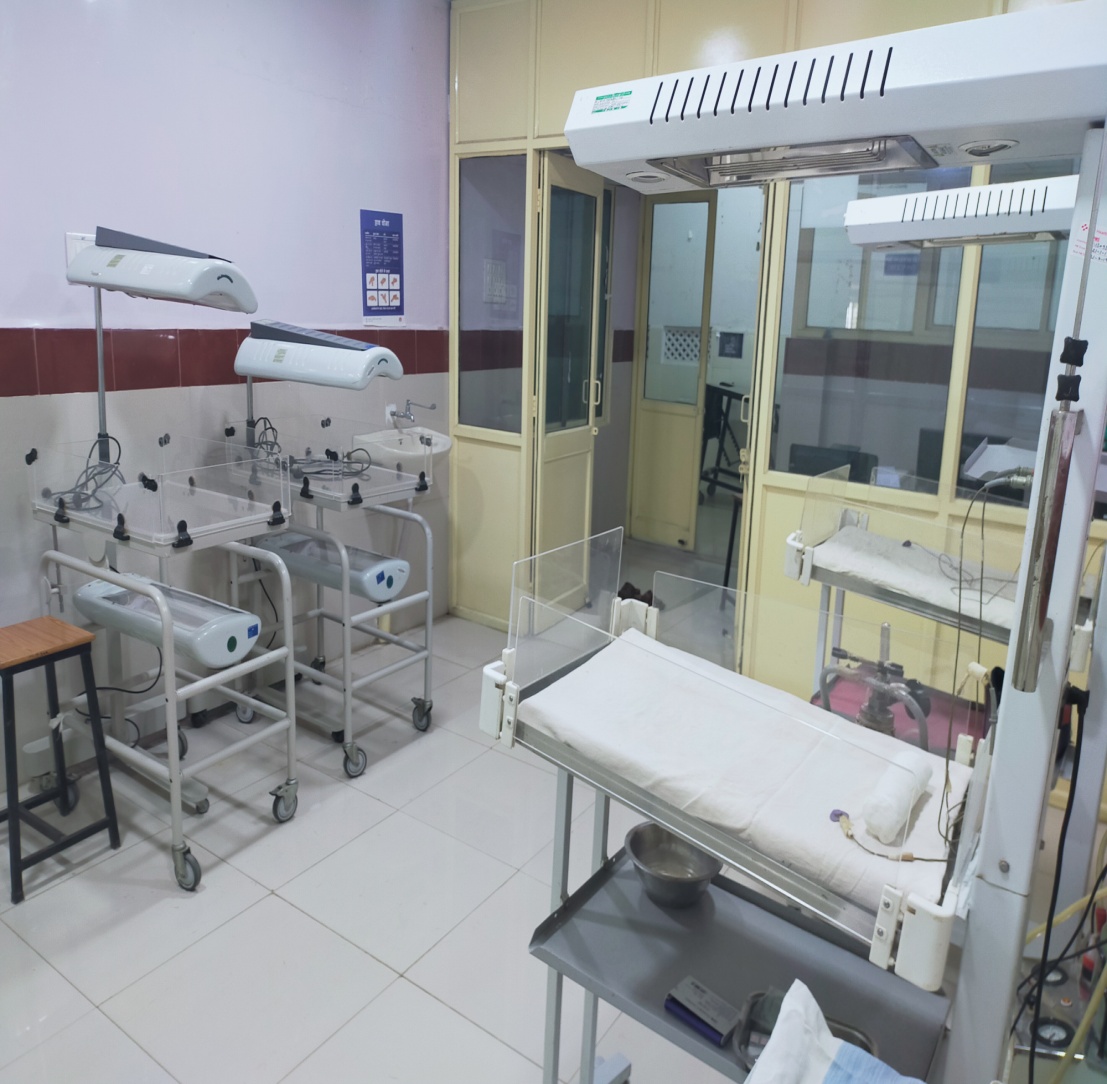 Glimpses of ot( Before and After )
After implementation of Laqshya (Labour room)
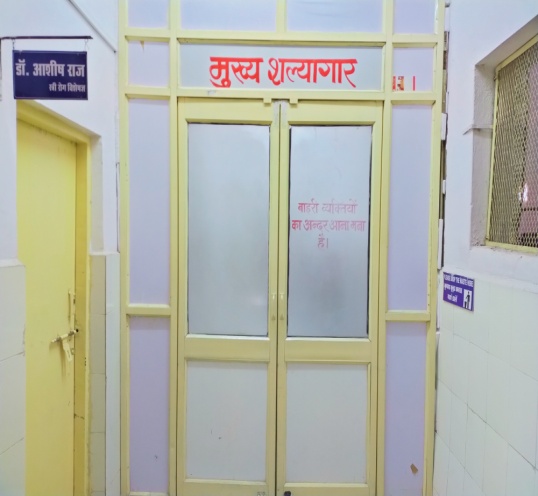 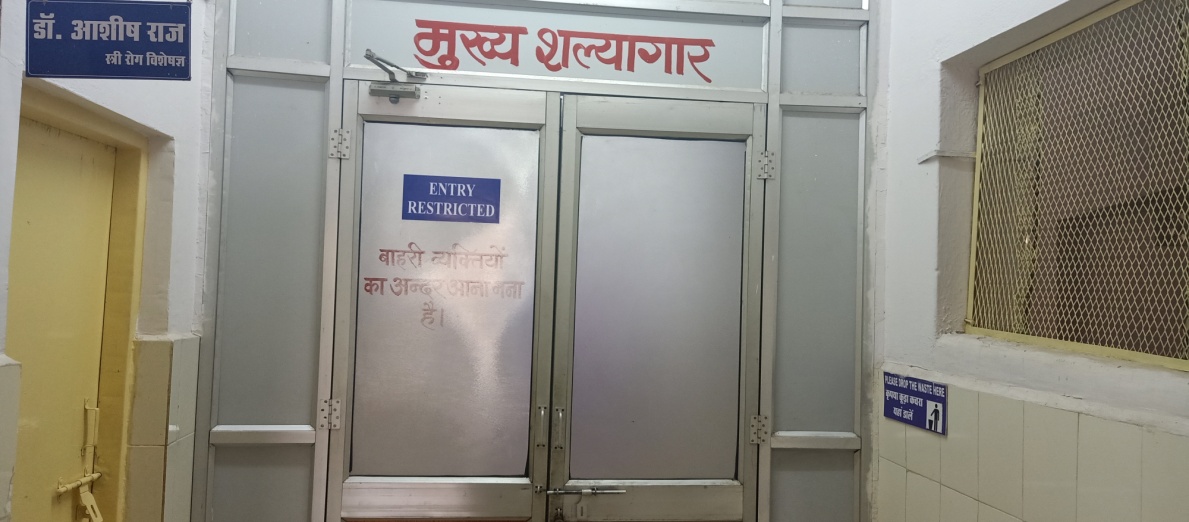 Before implementation of Laqshya (Labour room)
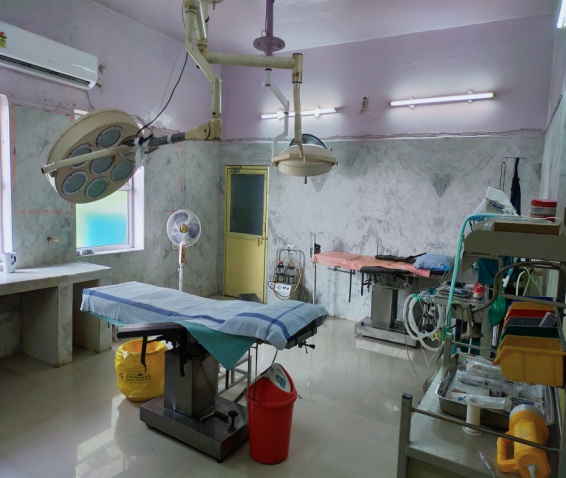 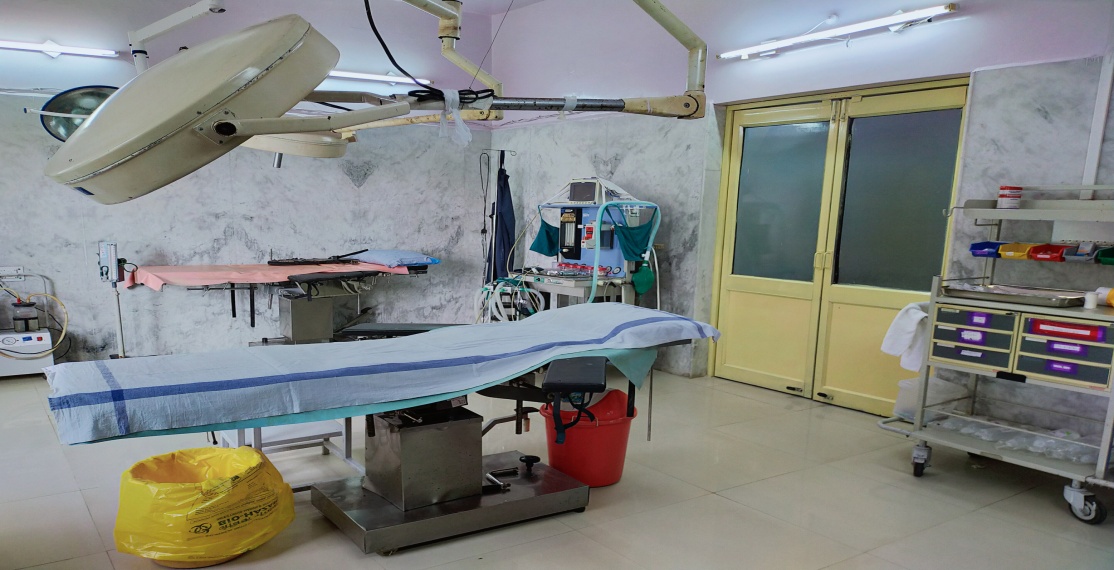 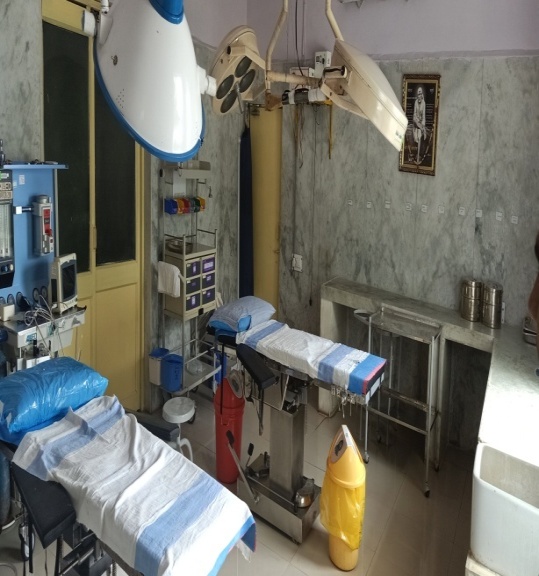 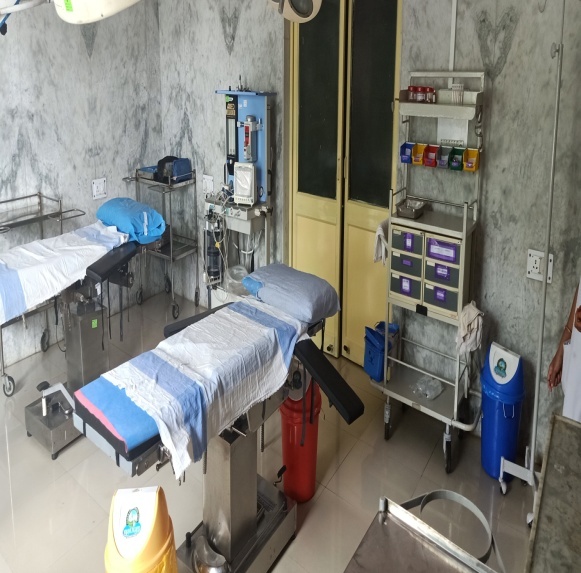 Maternity operation theatre
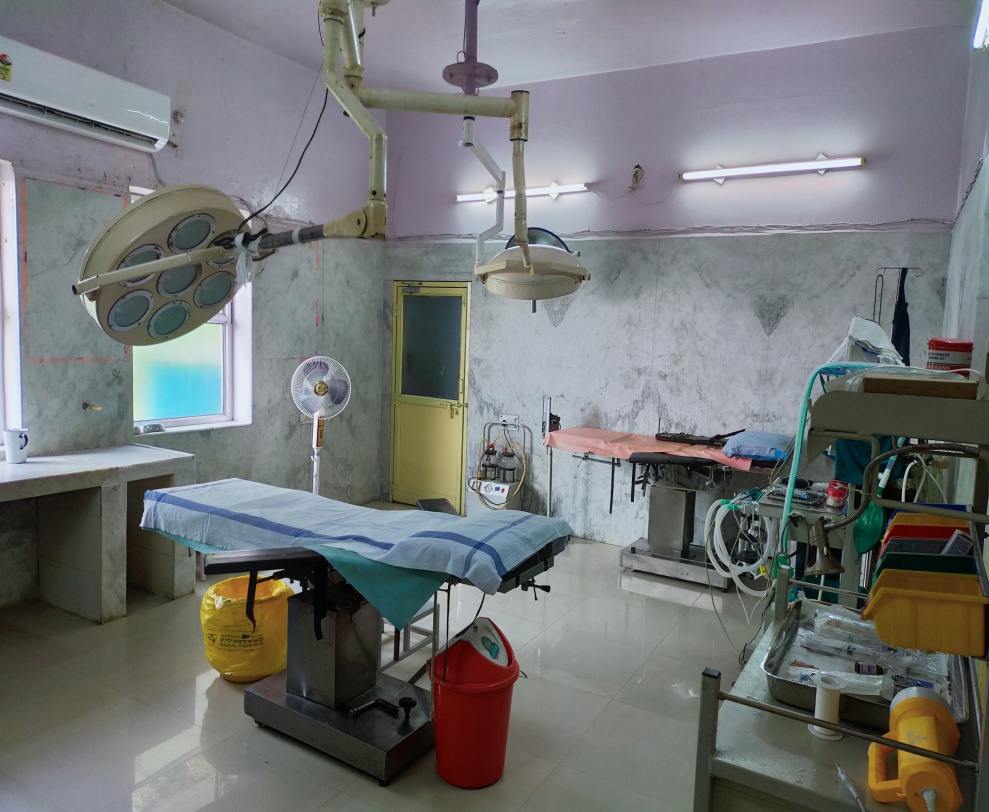 Sterilization Unit
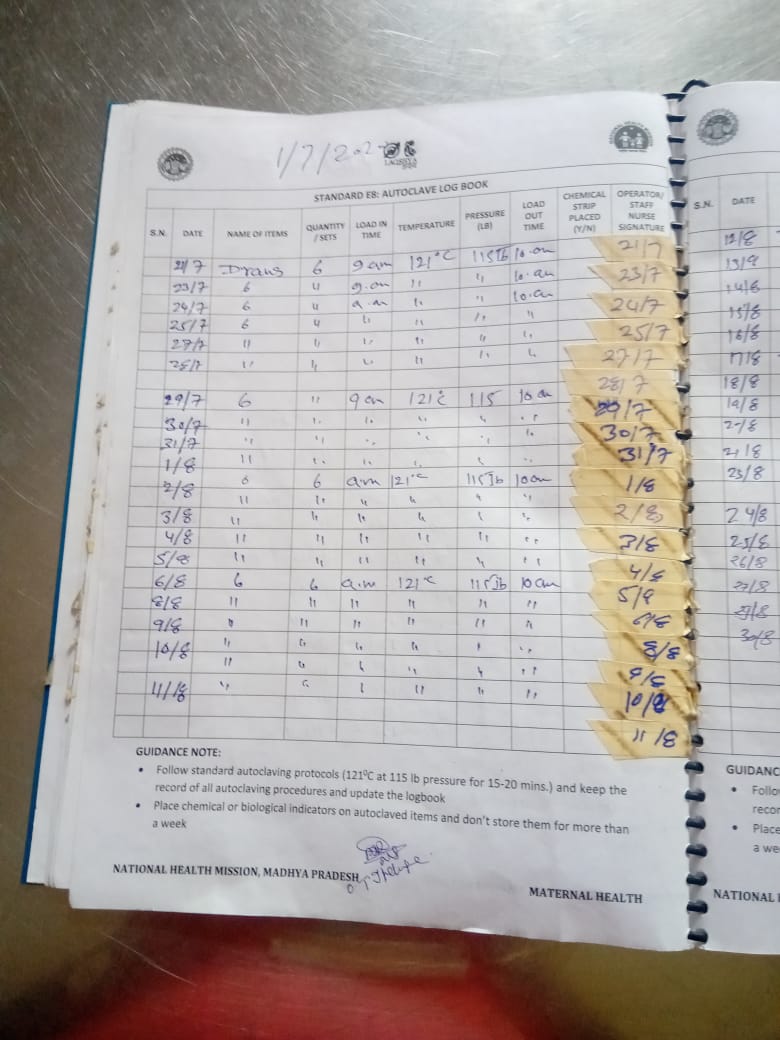 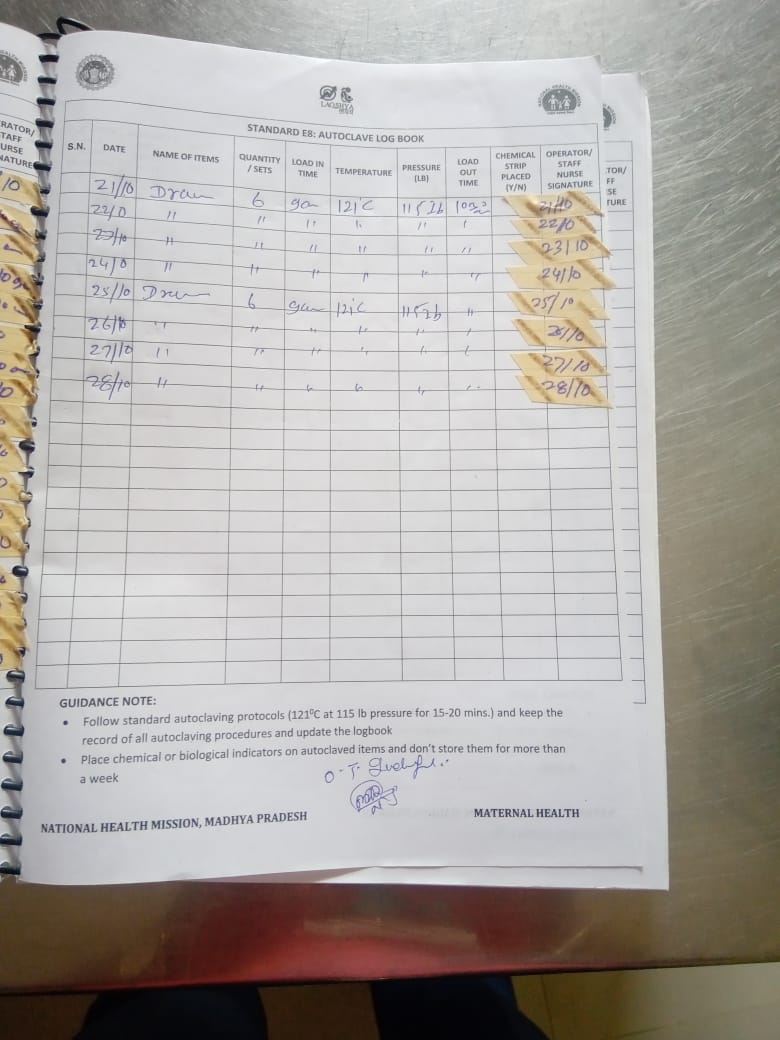 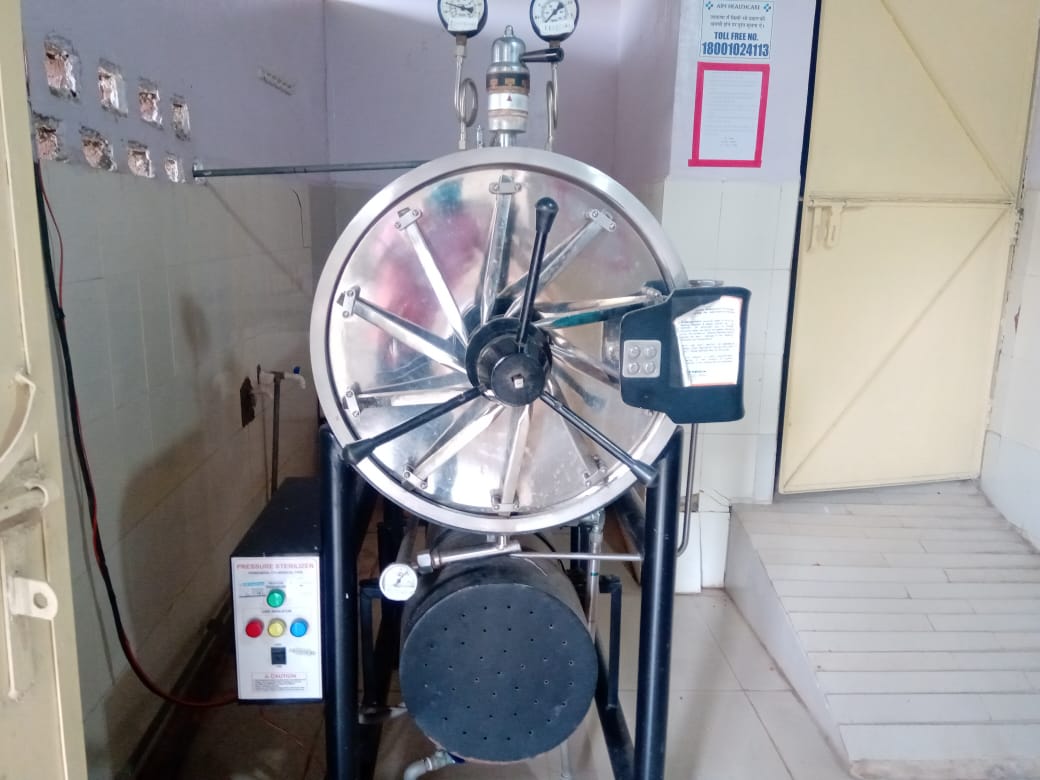 Three Bucket Mopping
Liquid Waste Management
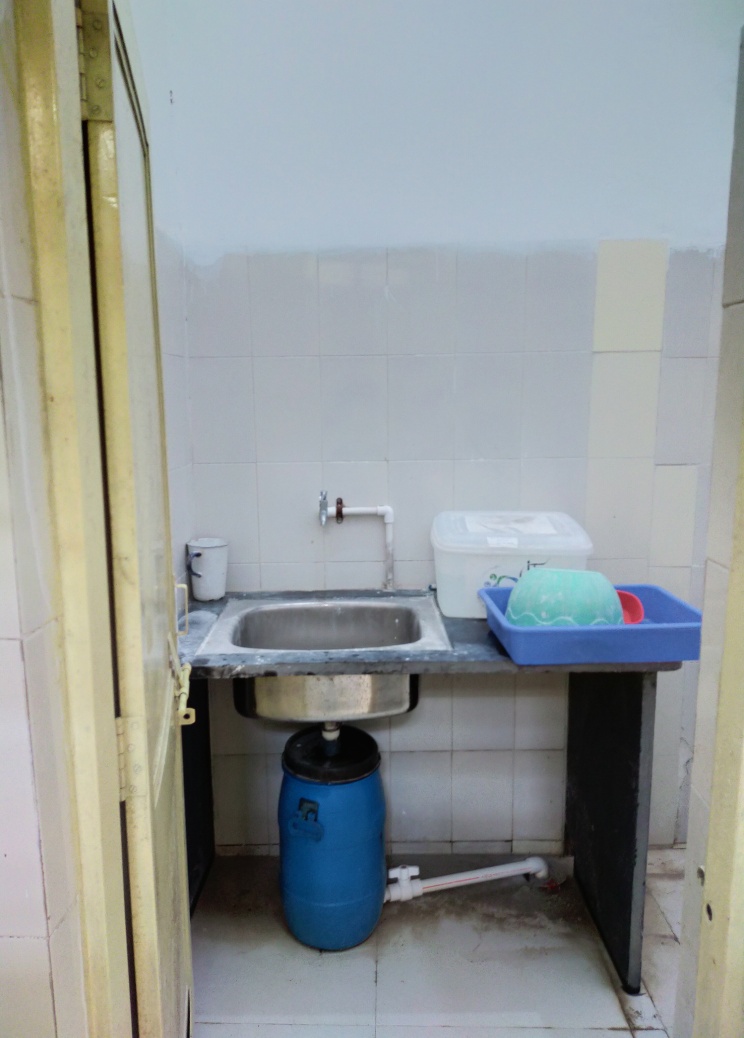 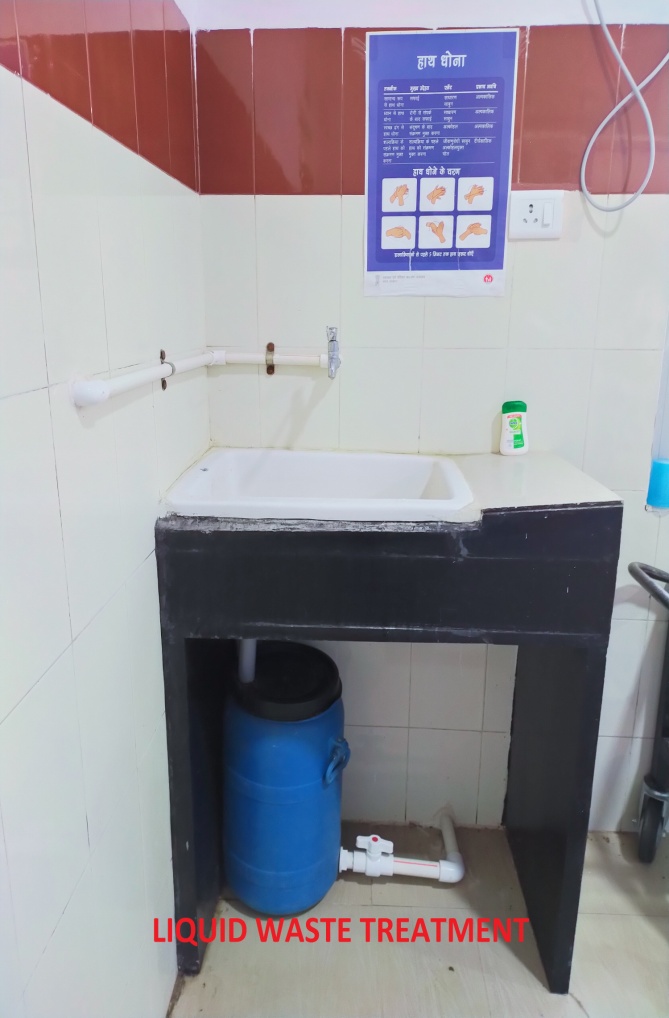 Storage Facility of Biomedical Waste
Bio Medical Waste
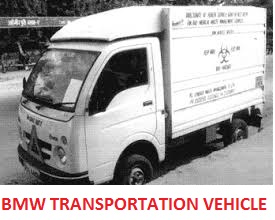 INFRASTRUCTURE MAINTANENCE
FURNITURE MAINTENANCE
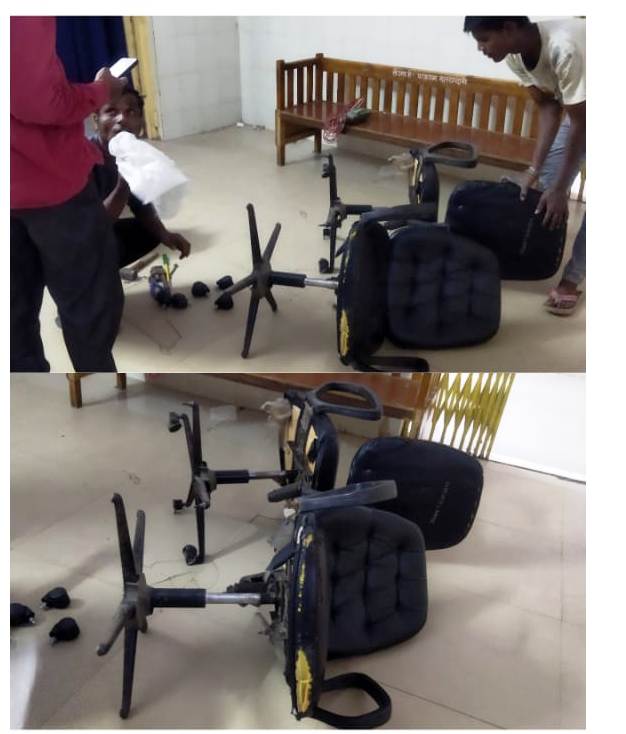 PUBLIC UTILITY FACILITY
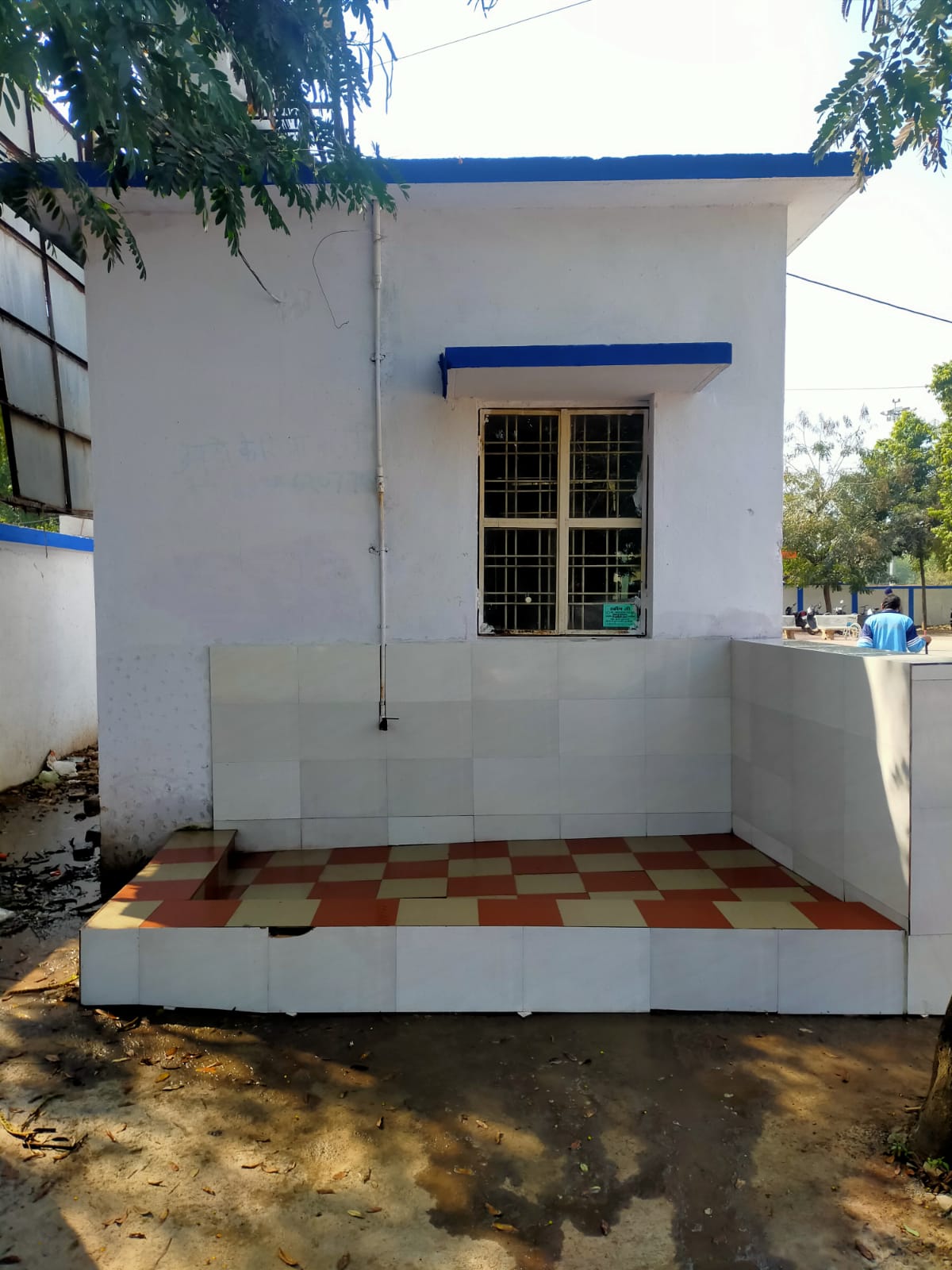 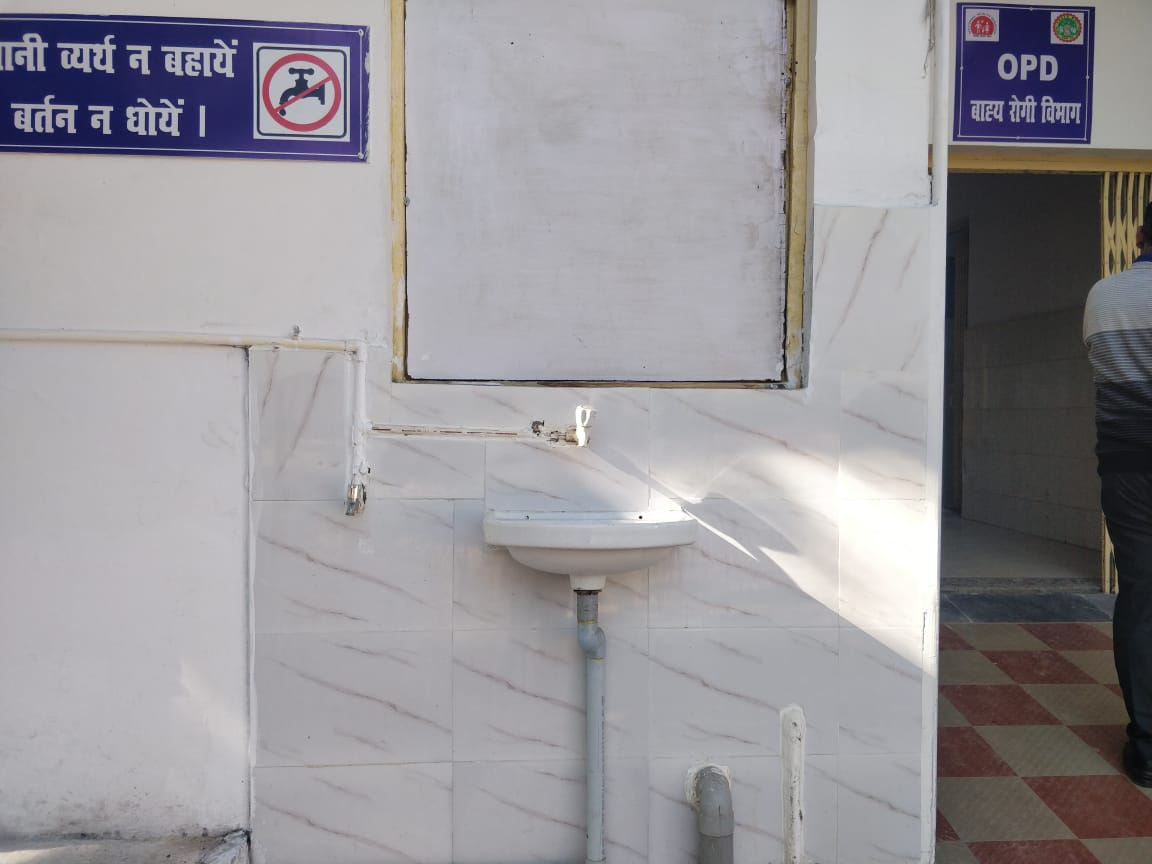 GLIMPSES OF NEW CASUALTY AREA
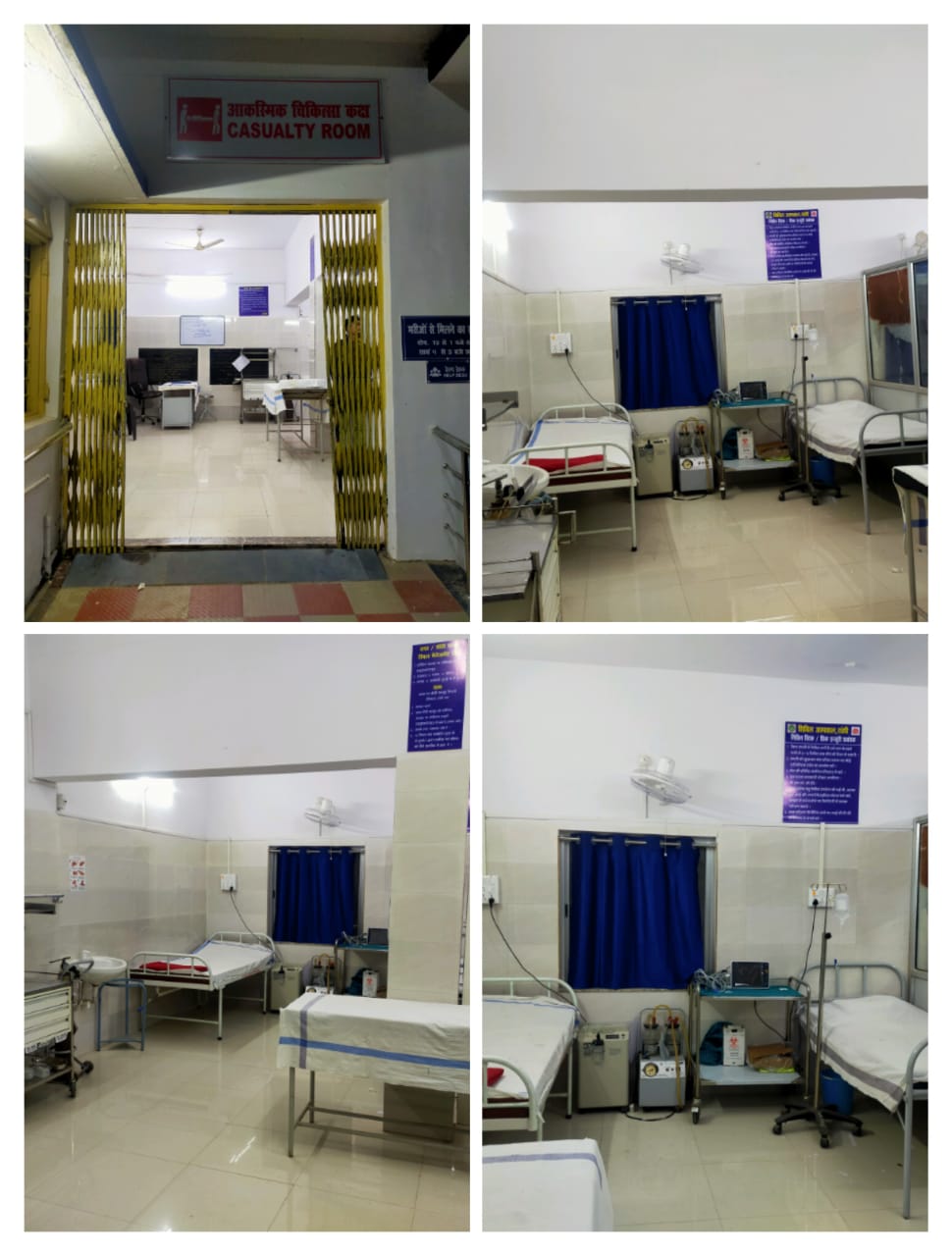 GLIMPSES OF FOUNTAIN
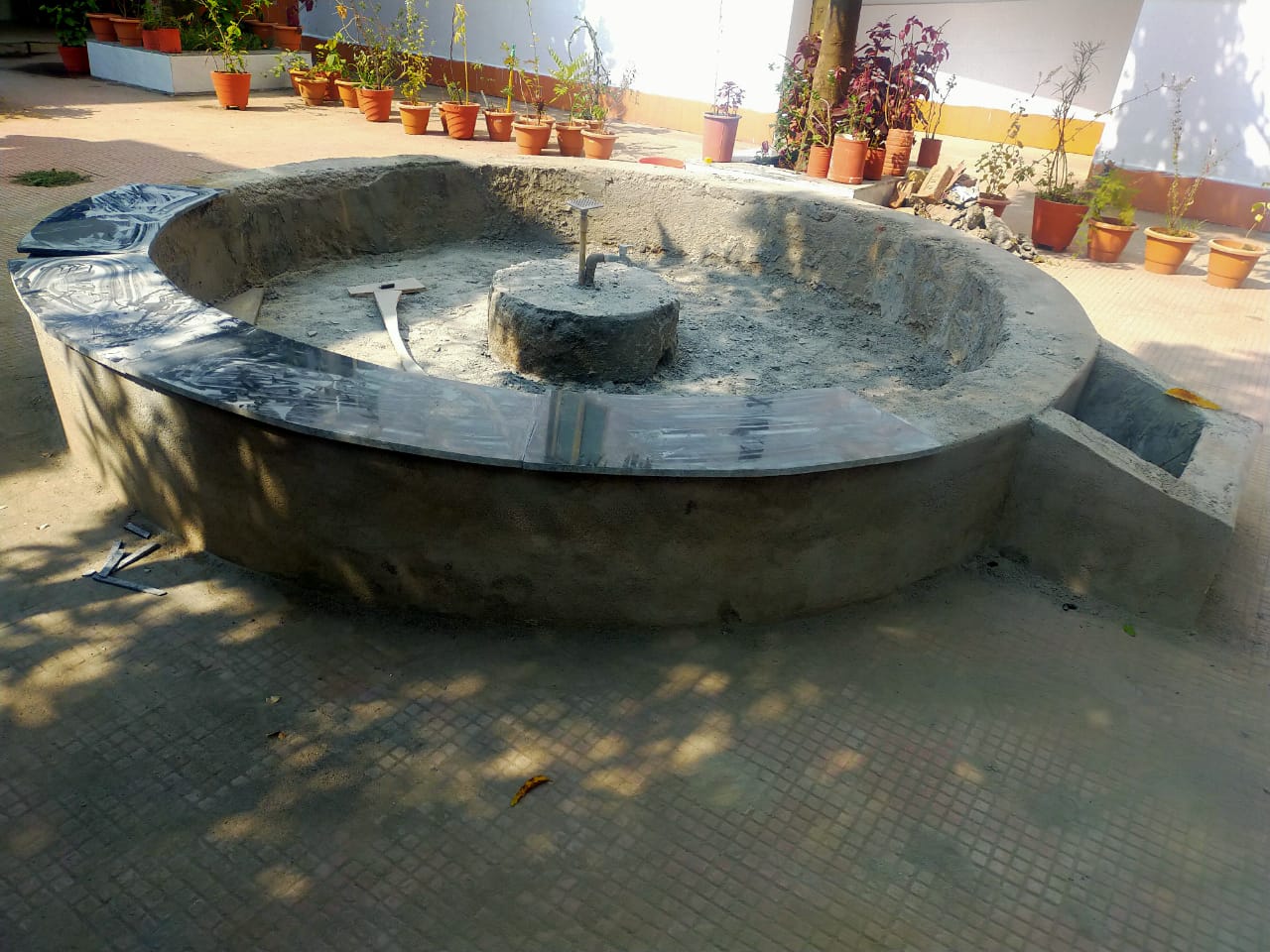 GLIMPSES OF WASHROOM
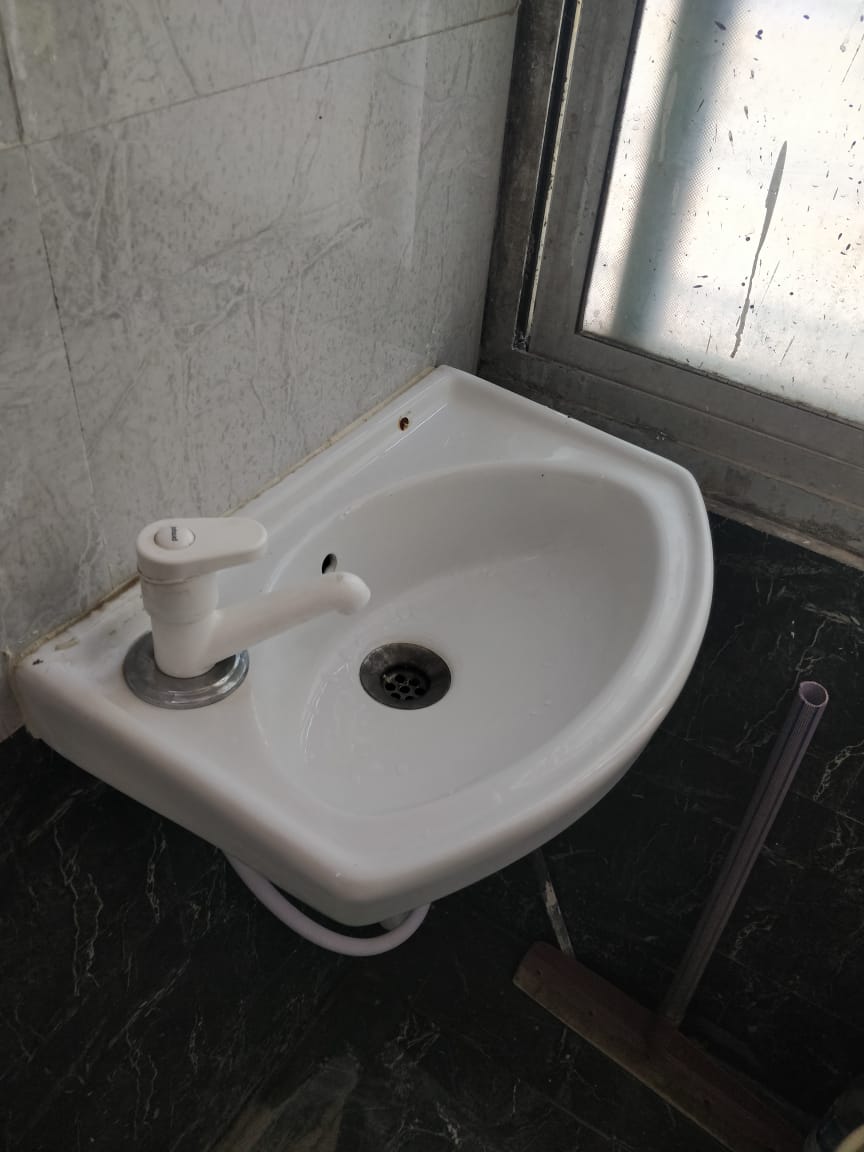 HOSPITAL MAINTANENCE
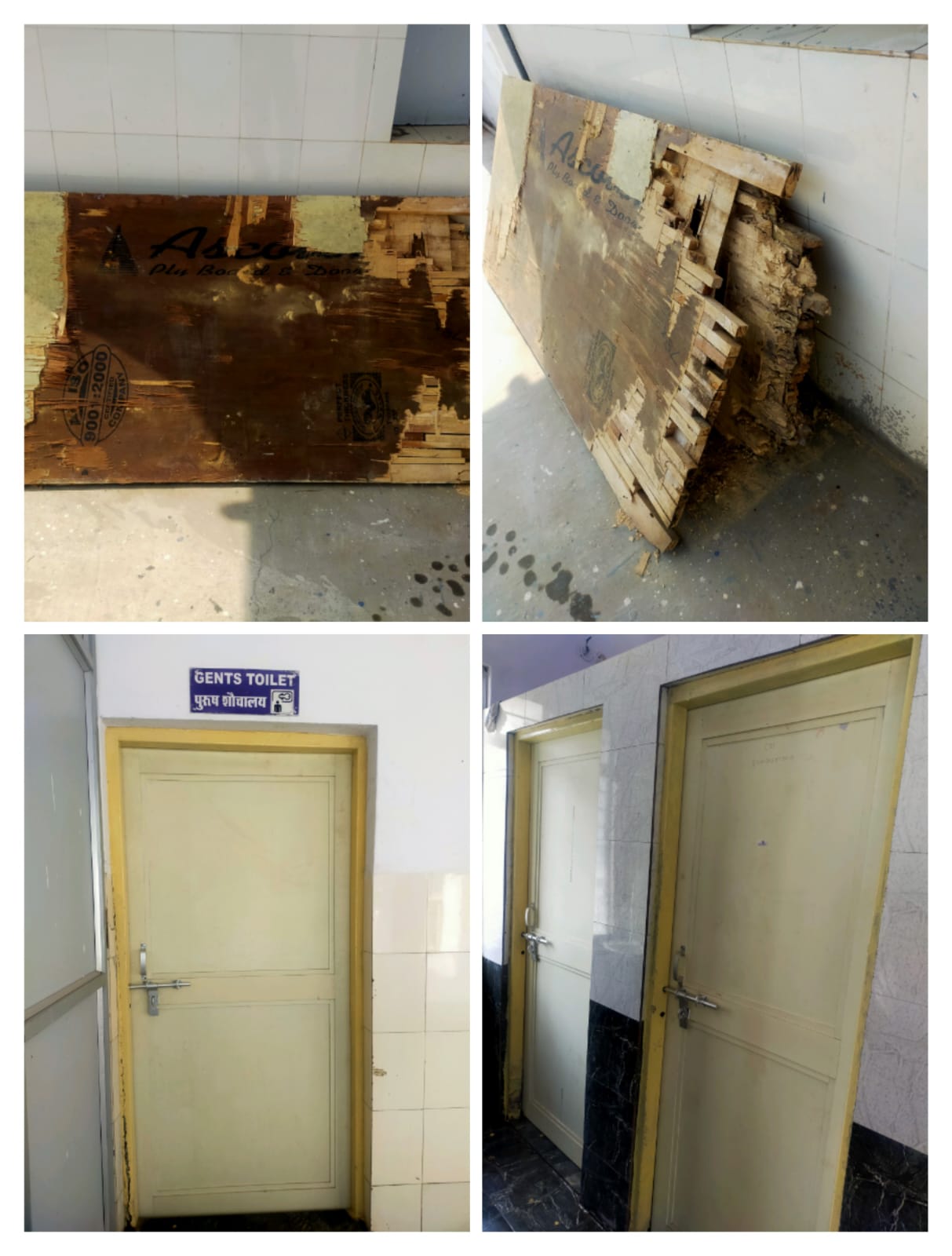 PARKING AREA
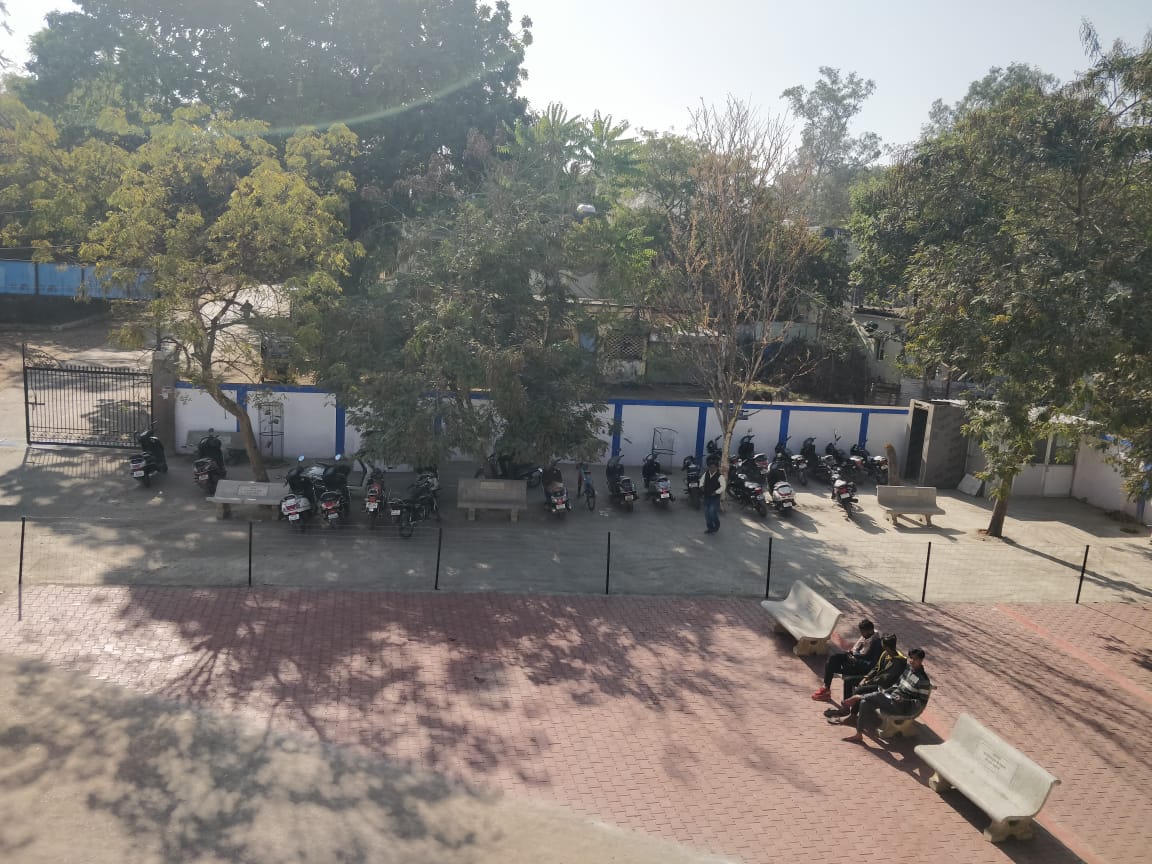 LANDSKAPING AND GARDENINGBEFORE                        AFTER
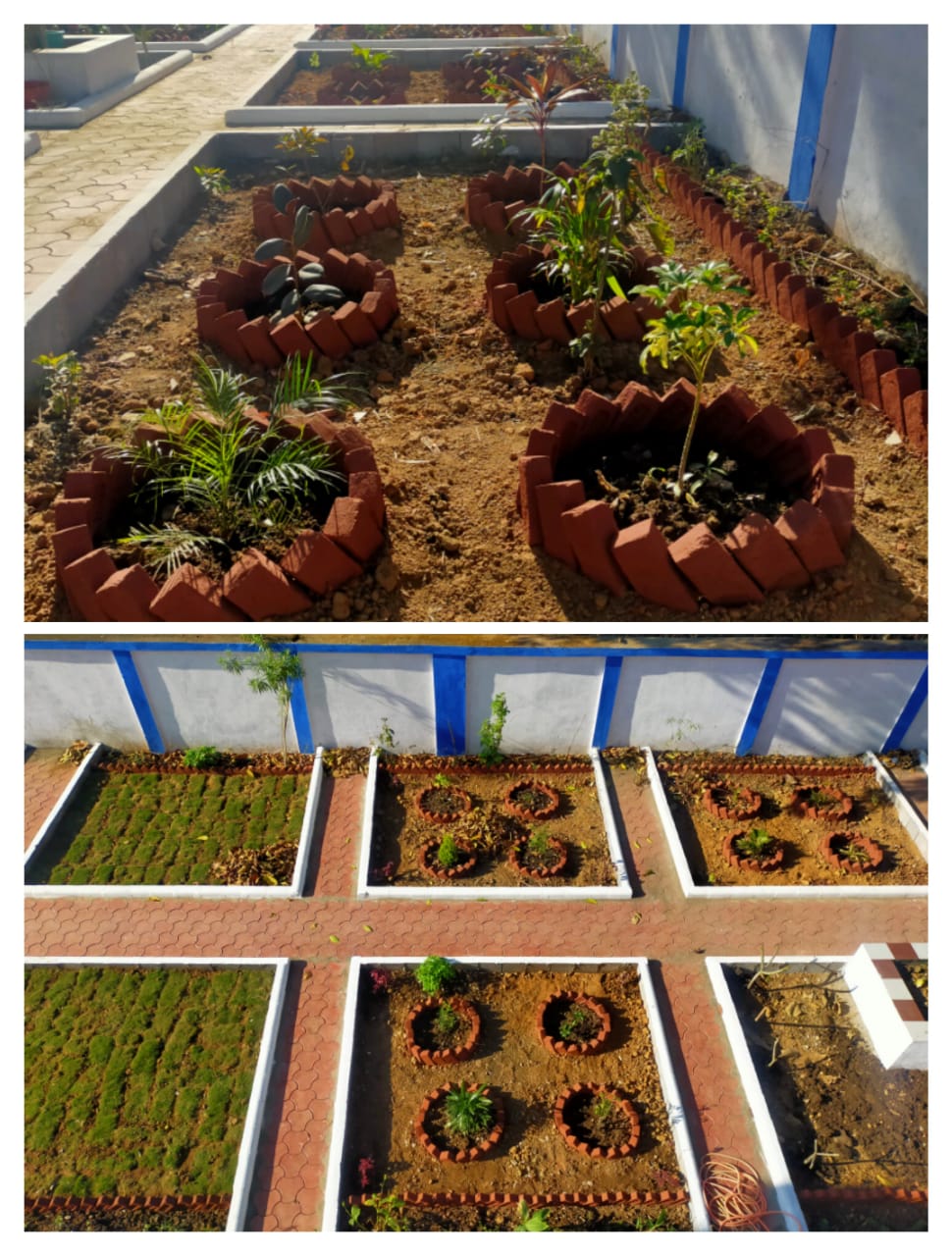 COMPOST PIT
ECO-FRIENDLY  INDOOR GAMES
R.O. installation & MAINTENANCE
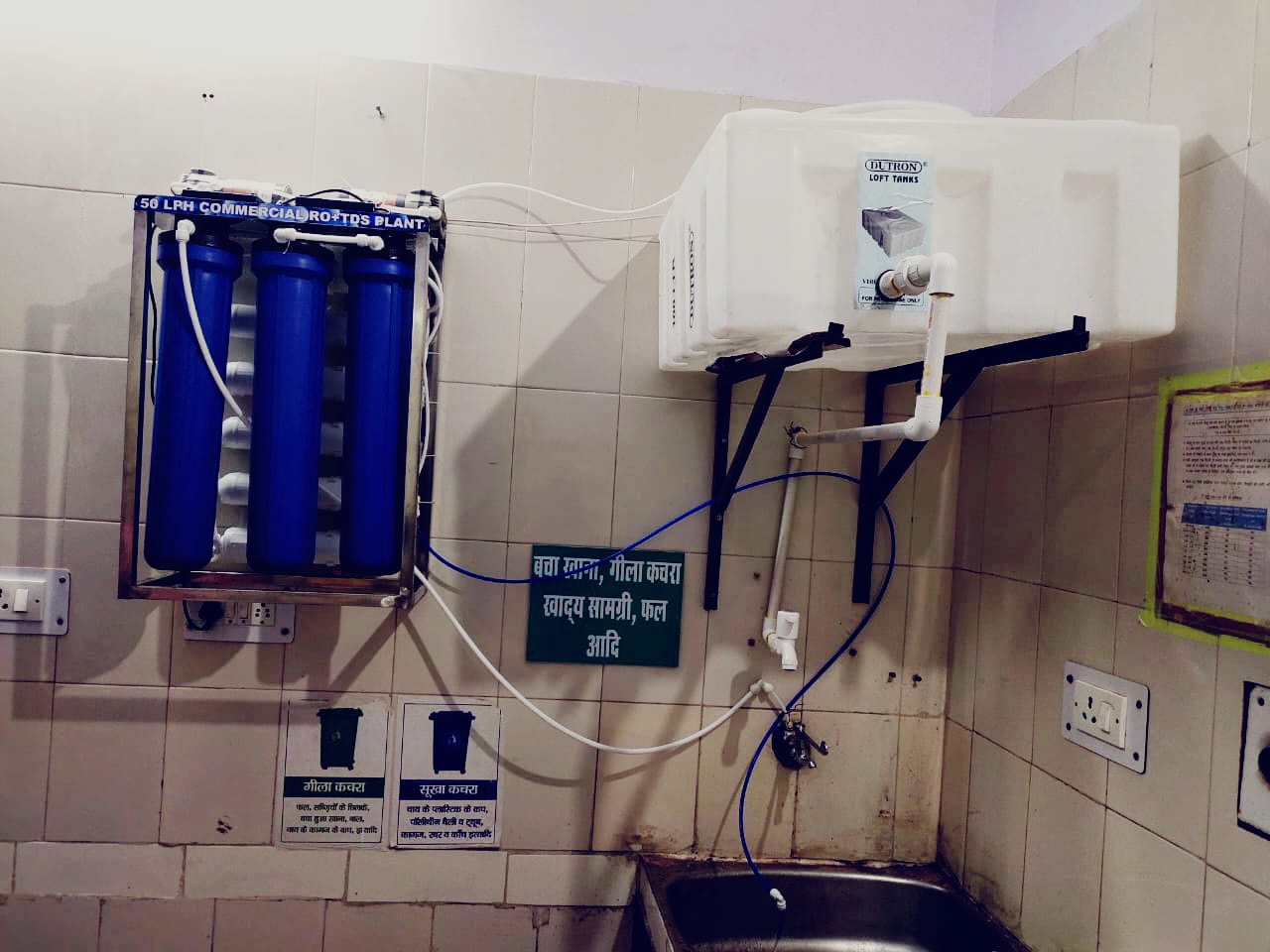 MEMBER OF RKS COMMITTEE VISITED IN HOSPITAL
LAUNDRY & LINEN SERVISES
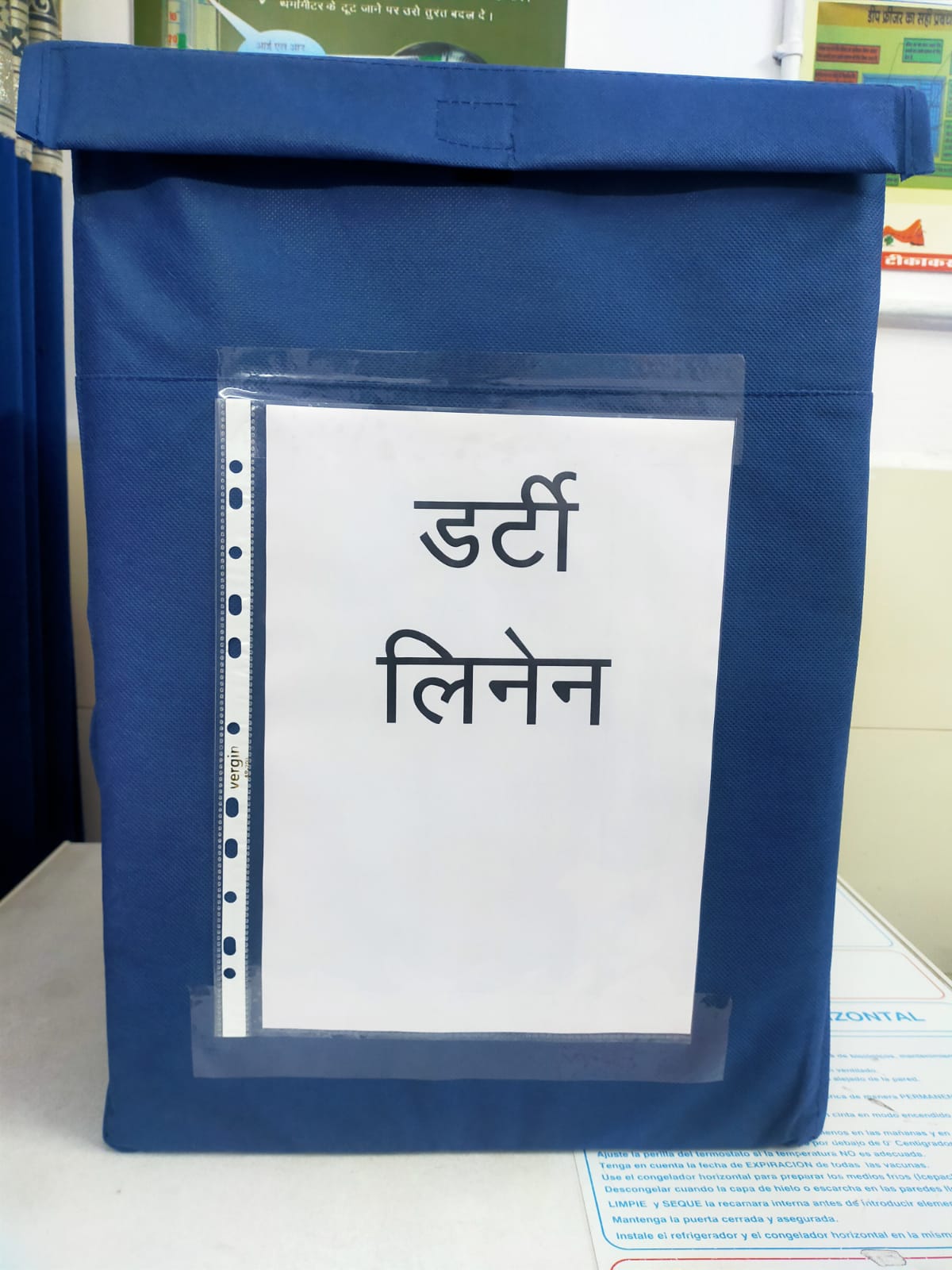 QUALITY CIRCLE COMMITEE
Infection control committee
Disaster managemet committee
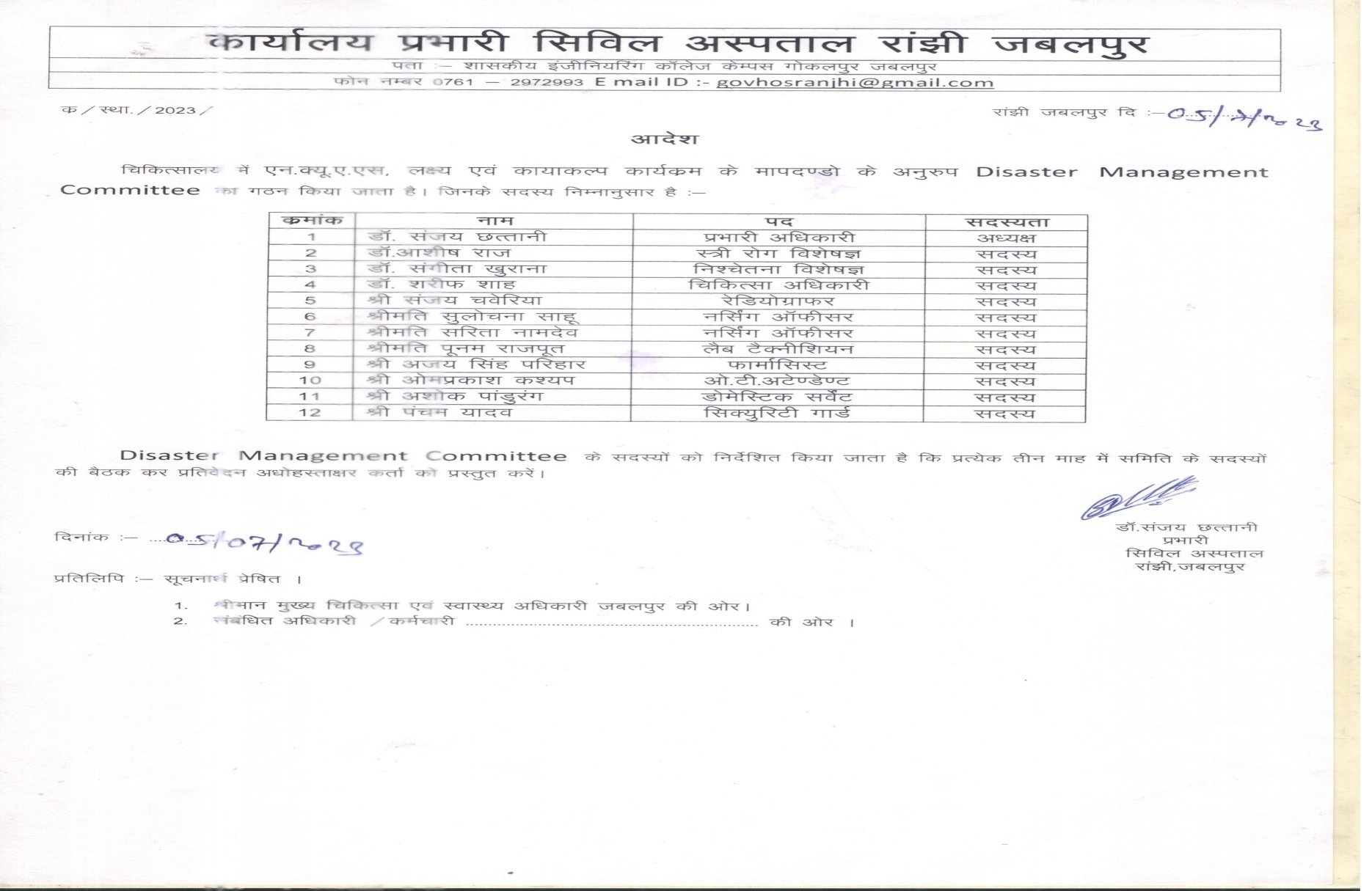 Bio medical waste management committee
PRESCRIPTION AUDIT COMMITTEE
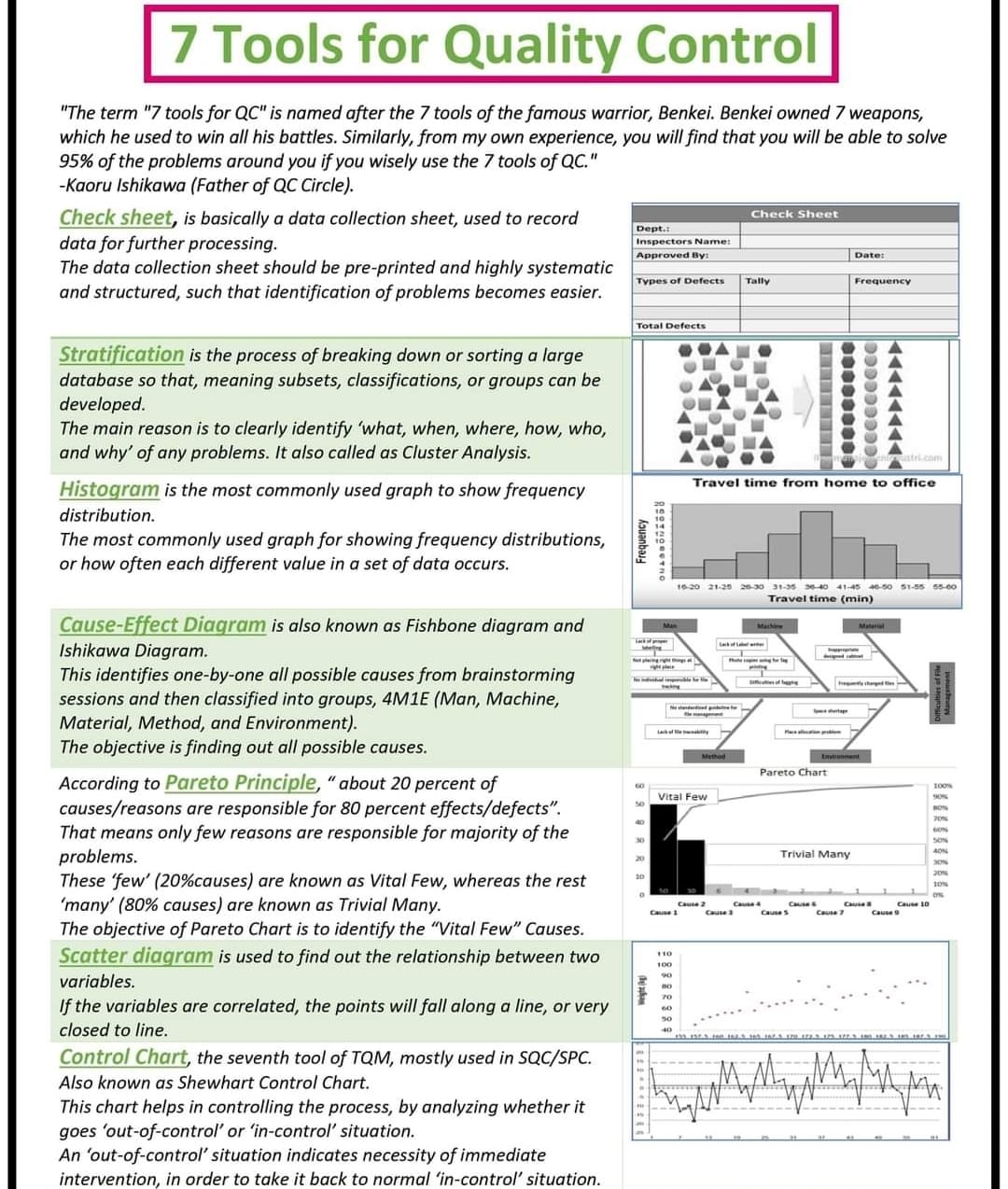 Thanks
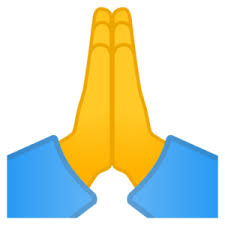